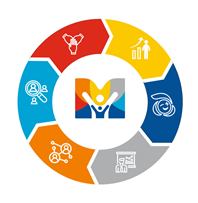 Муниципальное бюджетное общеобразовательное учреждение «Металлплощадская средняя общеобразовательная школа имени Унгулова Ефима Семеновича» Кемеровского муниципального округа
Отчет о работе ресурсной площадки по теме «Внедрение технологий бережливого производства в деятельность образовательной организации»
в 2023-24 учебном году

Направление: образовательная среда 

Прошлецова Анжелика Валентиновна,
директор МБОУ «Металлплощадская СОШ»
ф
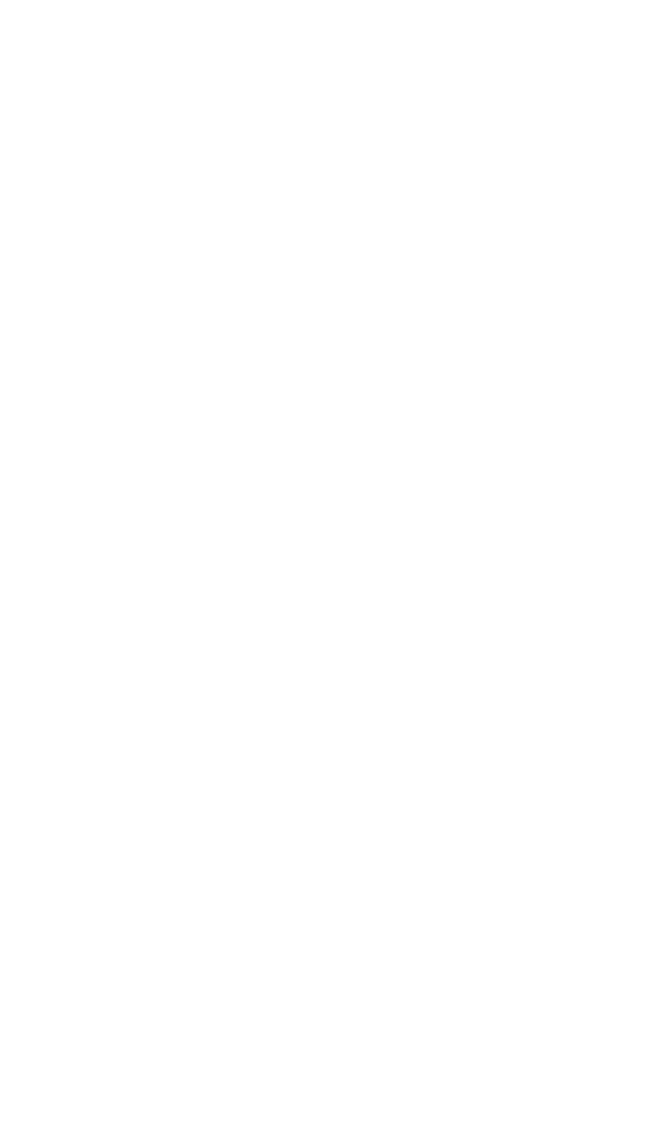 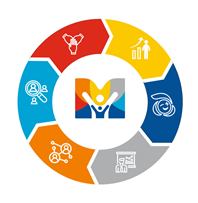 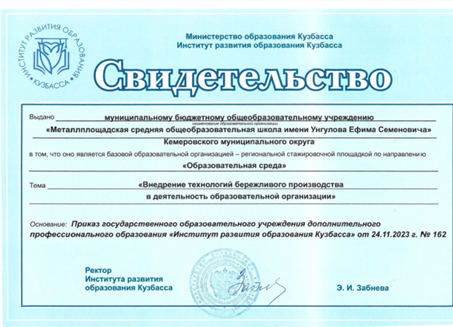 Цель  работы ресурсной стажировочной площадки 
в 2023-24 уч.году: 

Обобщение и распространение опыта учреждения  по теме «Внедрение  технологий бережливого производства в деятельность образовательной организации»
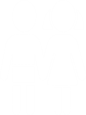 Задачи:
1. Обобщить опыт учреждения по выполнению проектов для тиража;
2. Внедрить  программы дополнительного образования «Приключение Берегуши» для дошкольников, «Азбука Берегуши» для начальной школы, «Азы бережливости (основы бережливого производства» для 10-11 класса, обобщить опыт апробированных программ для тиражирования.
3. Обеспечить участие учреждения в конкурсном движении  лучших практик внедрения бережливых технологий.
4. Продолжить партнерское взаимодействие с бережливыми учреждениями страны, в том числе участие в партнерских проверках образовательных учреждений.
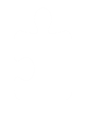 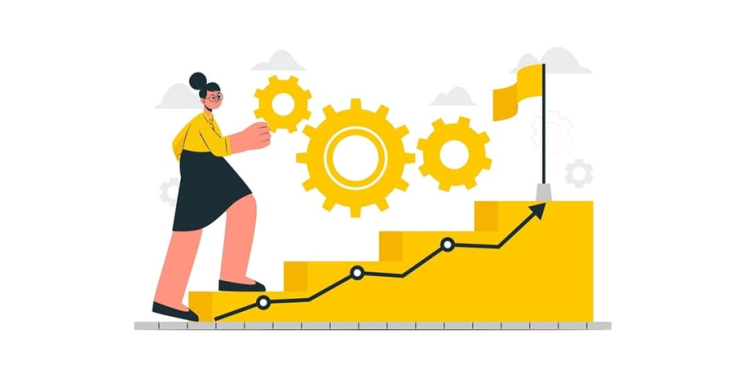 ф
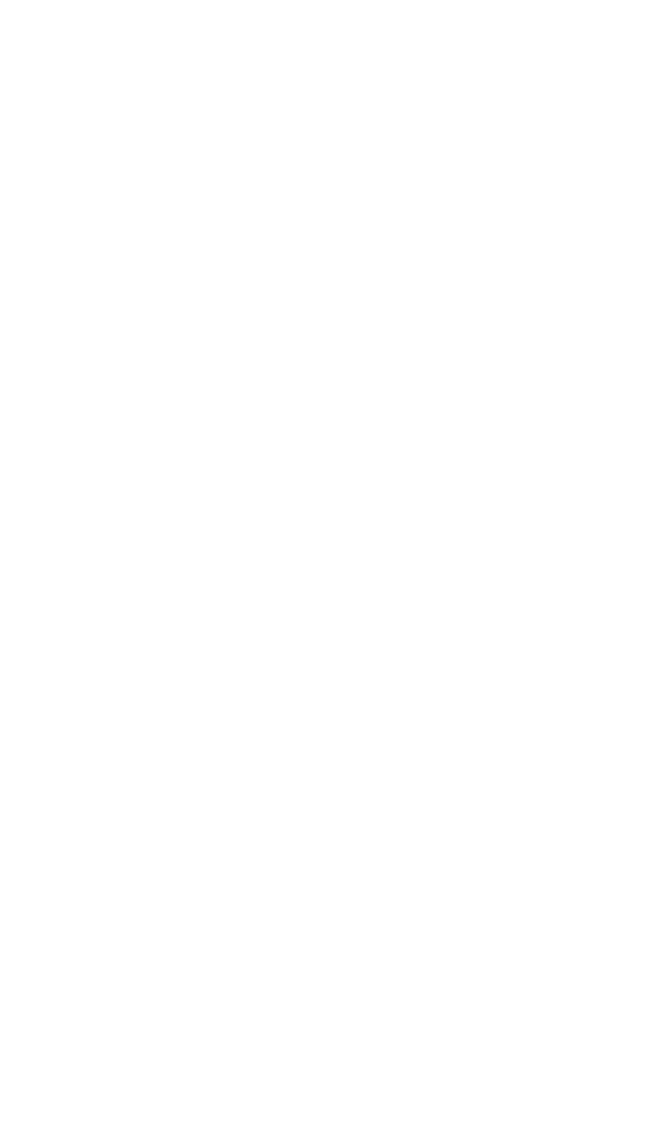 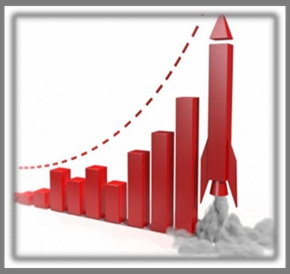 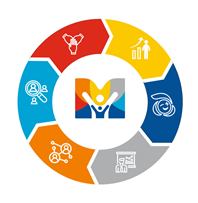 Федеральный образец бережливой образовательной организации
6.11.2020 г – присвоение статуса
  21.12.2023 г – подтверждение статуса 
 Направления  работы 
в 2023-24 уч.году:
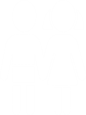 Магистральное направление: «Продуктовый» подход к деятельности образца.
Реализация проектов в рамках плана работы федеральной  пилотной и региональной стажировочных  площадок;

Участие в федеральных и региональных мероприятиях;

Участие в конкурсном движении;

Участие в работе Клуба   
      бережливых  школ и Движения  
       детских садов  России;

Партнерское взаимодействие ( в т.ч.  
       участие в партнерских проверках) ; 

Тиражирование опыта ( в т.ч. публикации);

Апробация программных продуктов;

Обучение сотрудников  технологиям и инструментам бережливого производства;

Создание методических продуктов деятельности
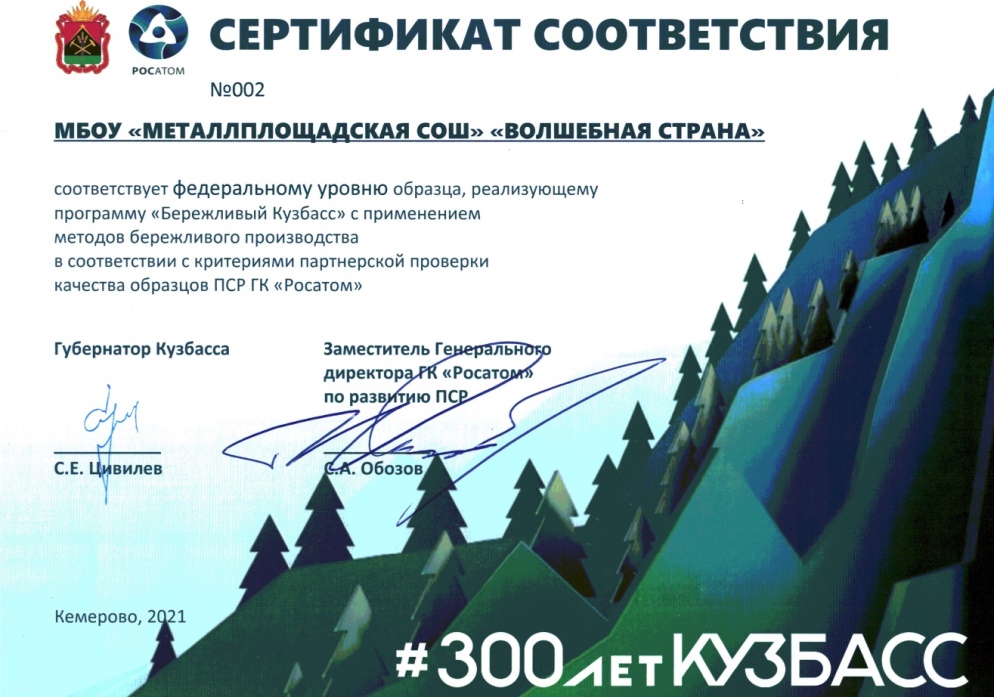 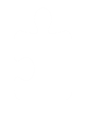 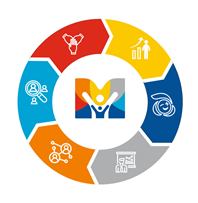 Региональная стажировочная площадка на направлению «Образовательная среда» по теме «Внедрение технологий бережливого производства в деятельность образовательной организации»
Проведено 6 стажировочных мероприятий в очной форме
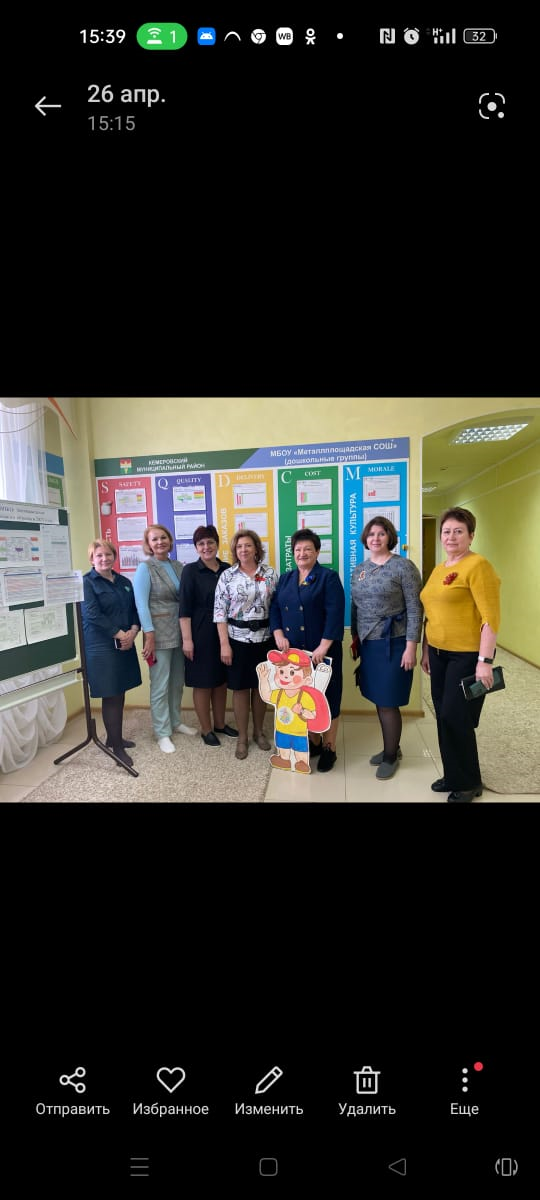 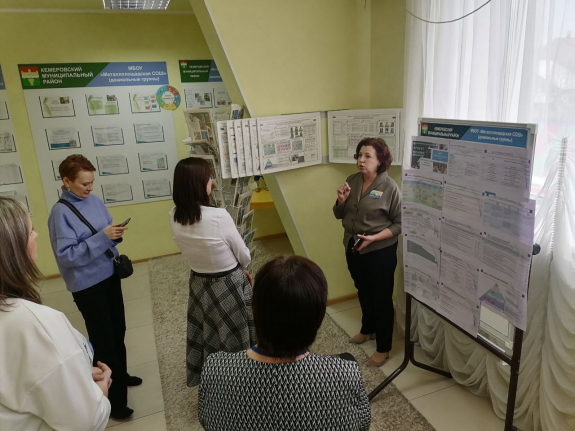 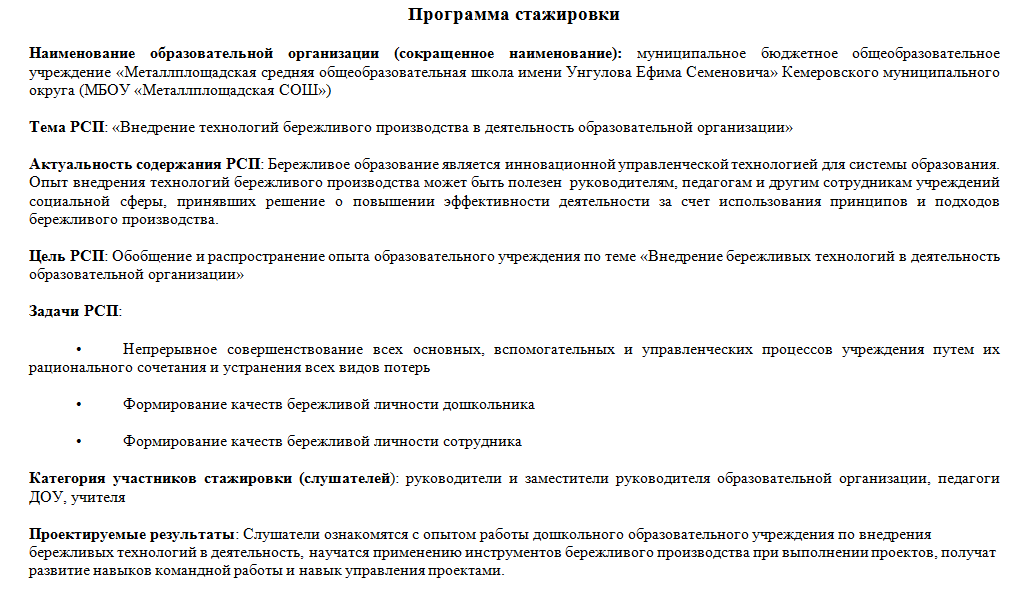 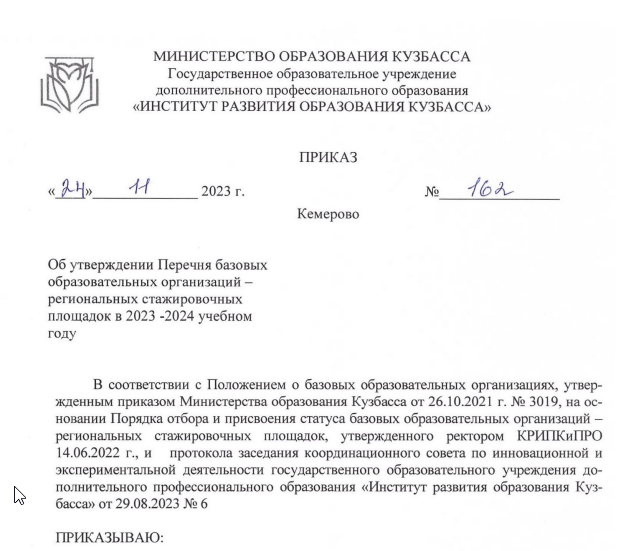 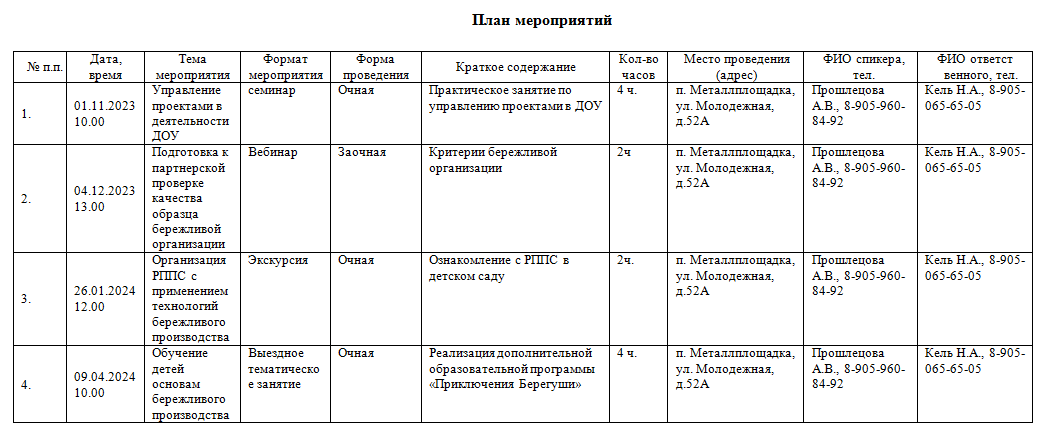 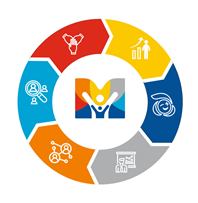 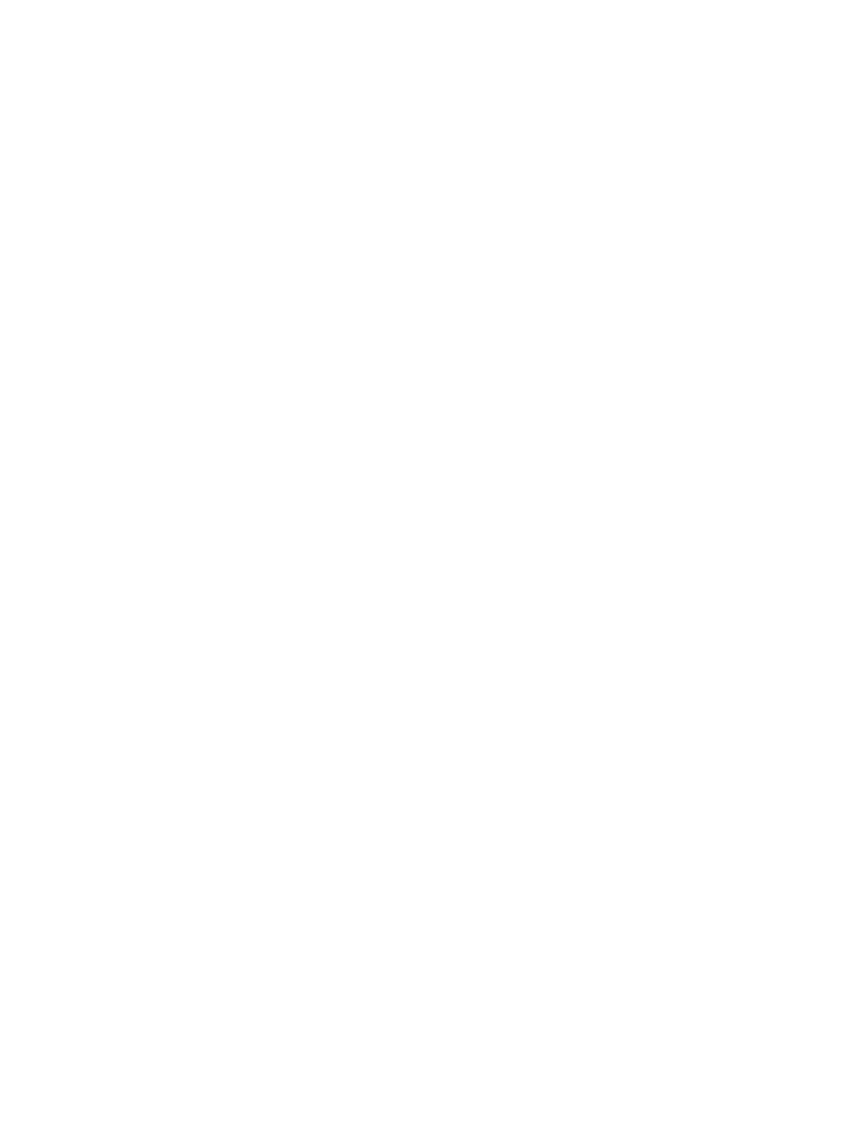 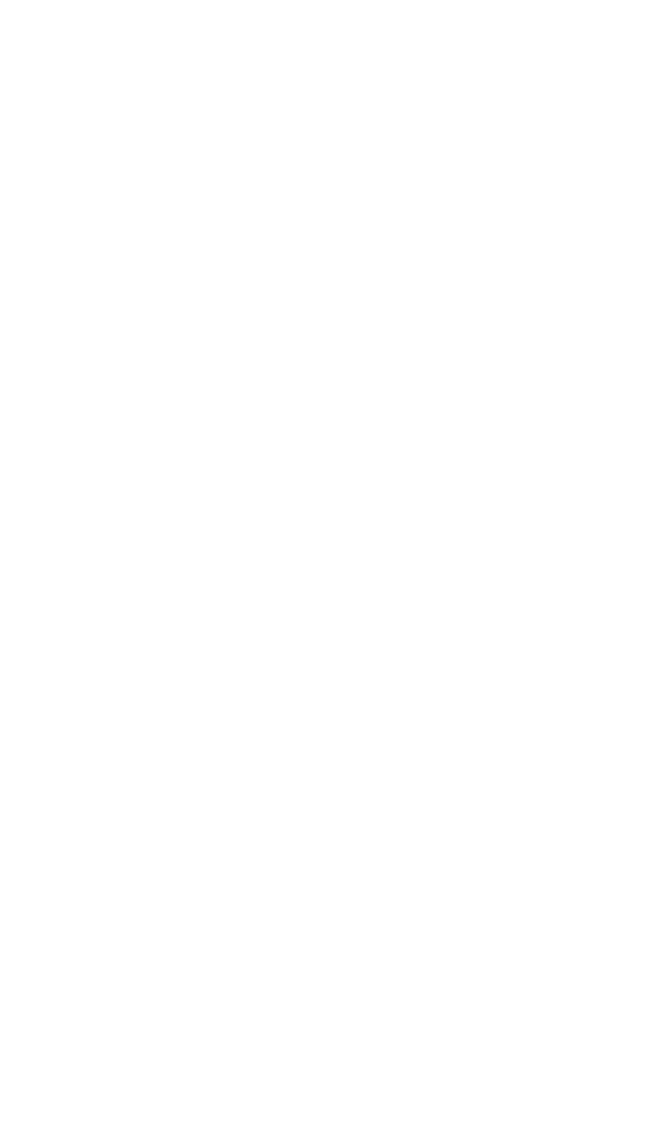 Реализация проектов
Закрытые проекты:

Оптимизация процесса вакцинации воспитанников;

Оптимизация процесса участия воспитанников в конкурсном движении;

Стандартизация процесса разработки основной образовательной программы ДО;

Стандартизация кадрового документооборота организации;

 Стандартизация процесса инвентаризации;

Оптимизация процесса постановки предметов на баланс и на временное хранение;

Оптимизация работы родительского комитета ДГ;

Стандартизация процесса участия дошкольников в экологических акциях;
Открытые проекты:

Оптимизация процесса проведения тренировочных мероприятий в случае ЧС;

Стандартизация процесса организации дежурства воспитанников старших групп;

Стандартизация процесса публикаций в соцсетях;

Совершенствование процесса комплексного диагностического обследования детей
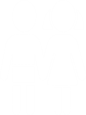 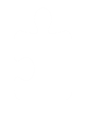 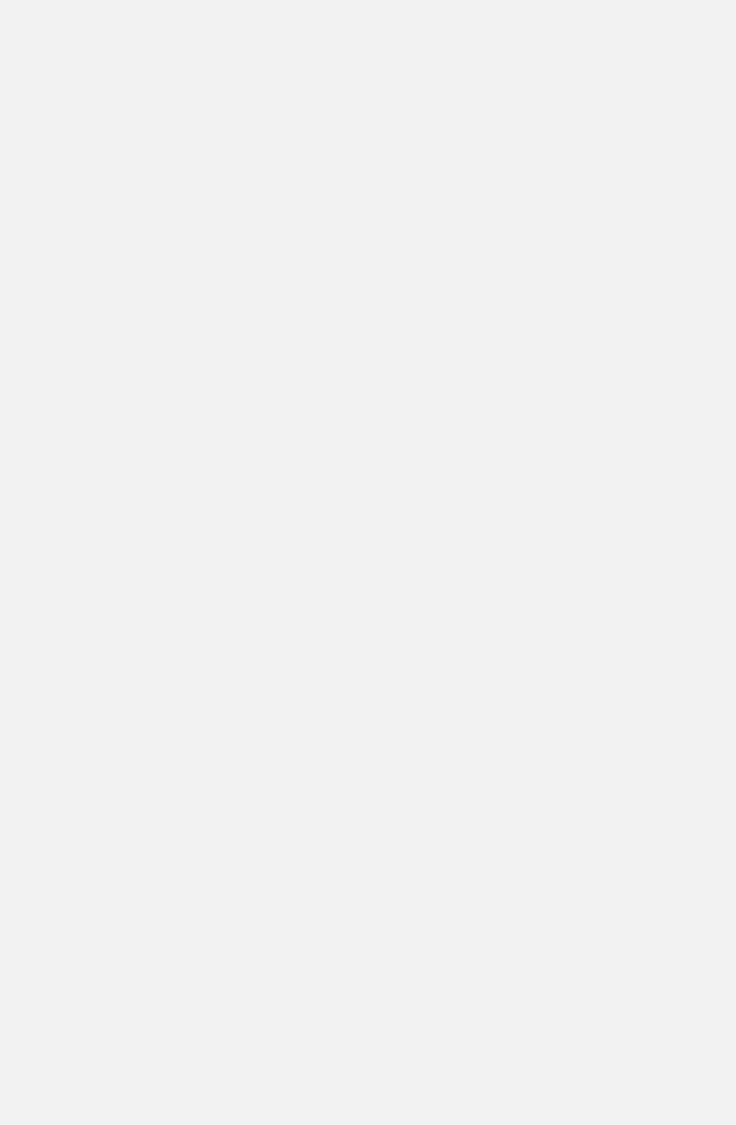 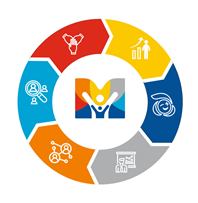 Участие во всероссийских и региональных мероприятиях
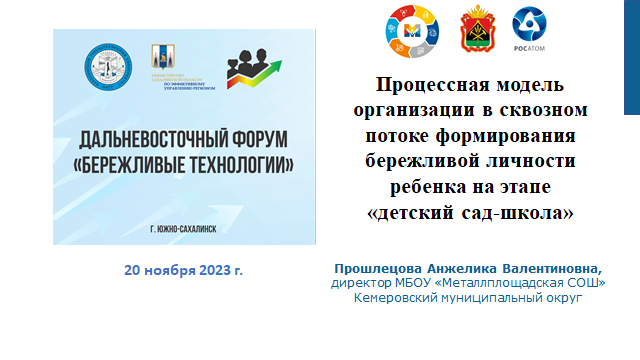 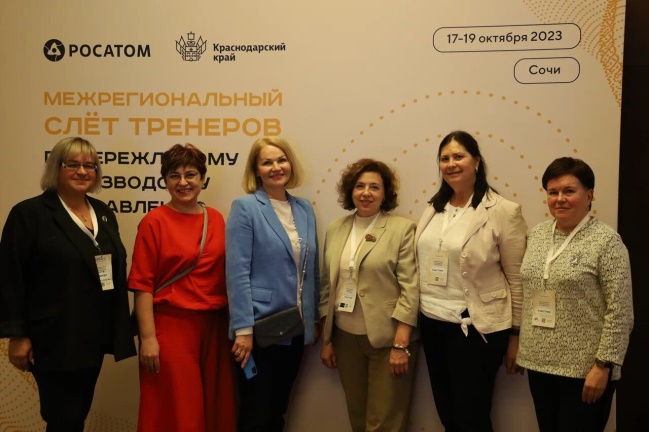 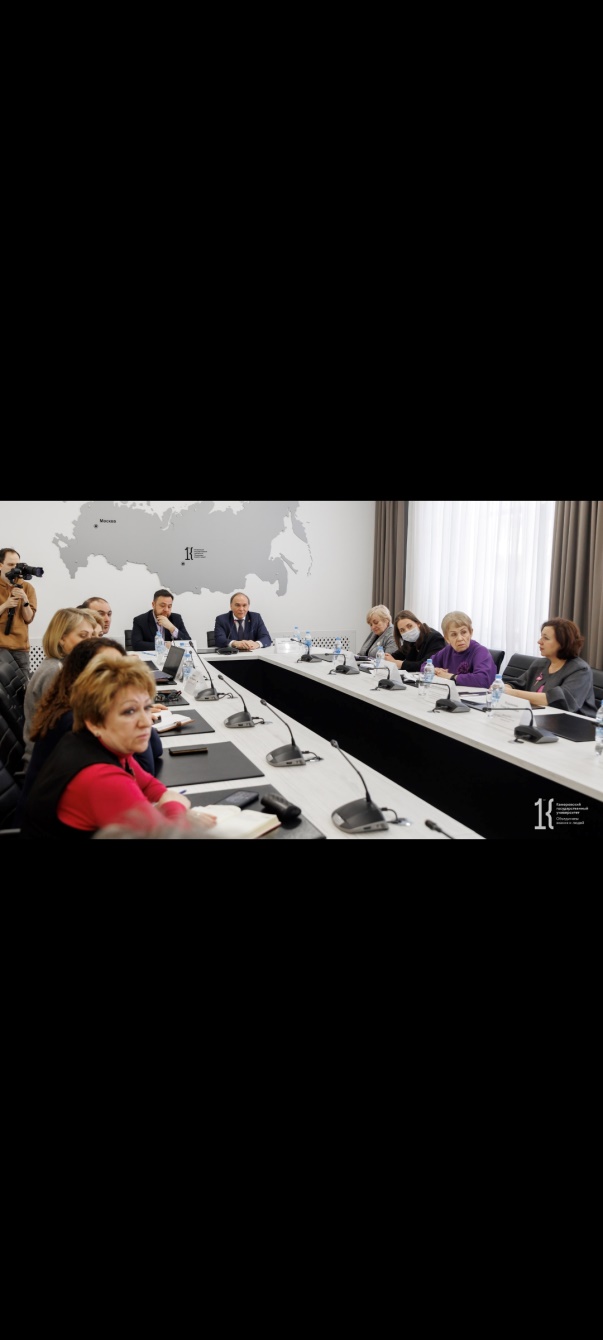 Всероссийский дальневосточный форум
 «Бережливые технологии»
20.11.2023 г г. Южно-Сахалинск
Межрегиональный слет тренеров по бережливому производству 17-19 октября 2023 г  г. Сочи
Проектно-аналитическая сессия
«Коллаборация знаний и навыков в области бережливого производства: опыт и методы обучения» 20.02.2024 г. Кемерово
02
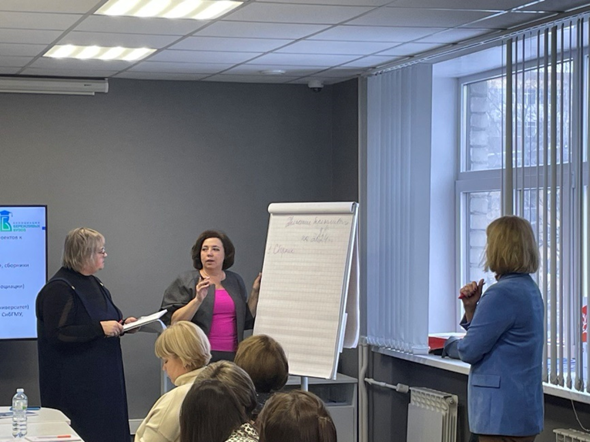 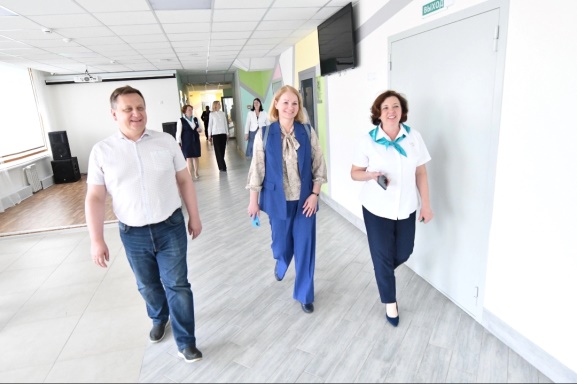 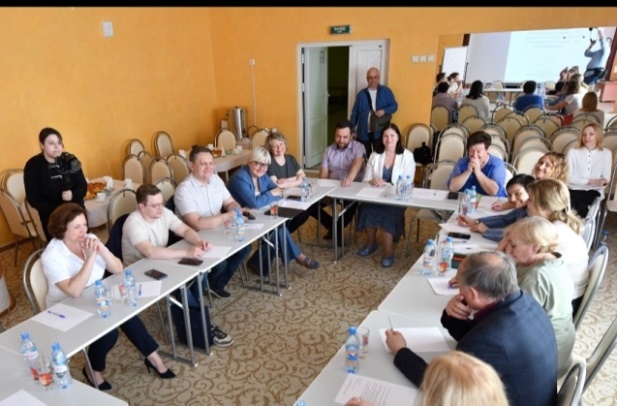 Стратегическая сессия бережливых сообществ 13-14 февраля  2024г. Рязань
Совещание Министерства образования Кузбасса при участии представителей ИСРО и ГК «Росатом» 14-15 мая 2024 г п. Металлплощадка
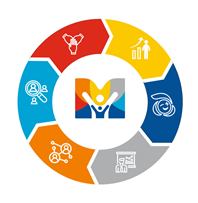 Участие в конкурсе «Кино о бережливой личности» и конкурсе «Берегуша» в рамках форума «ПроКузбасс»
Июль 2023г
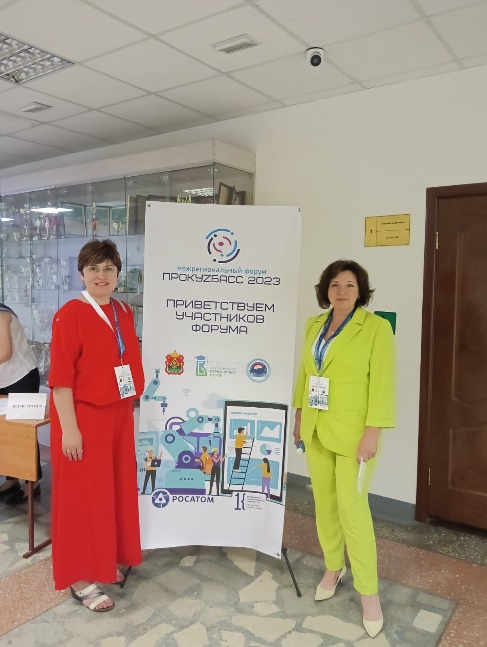 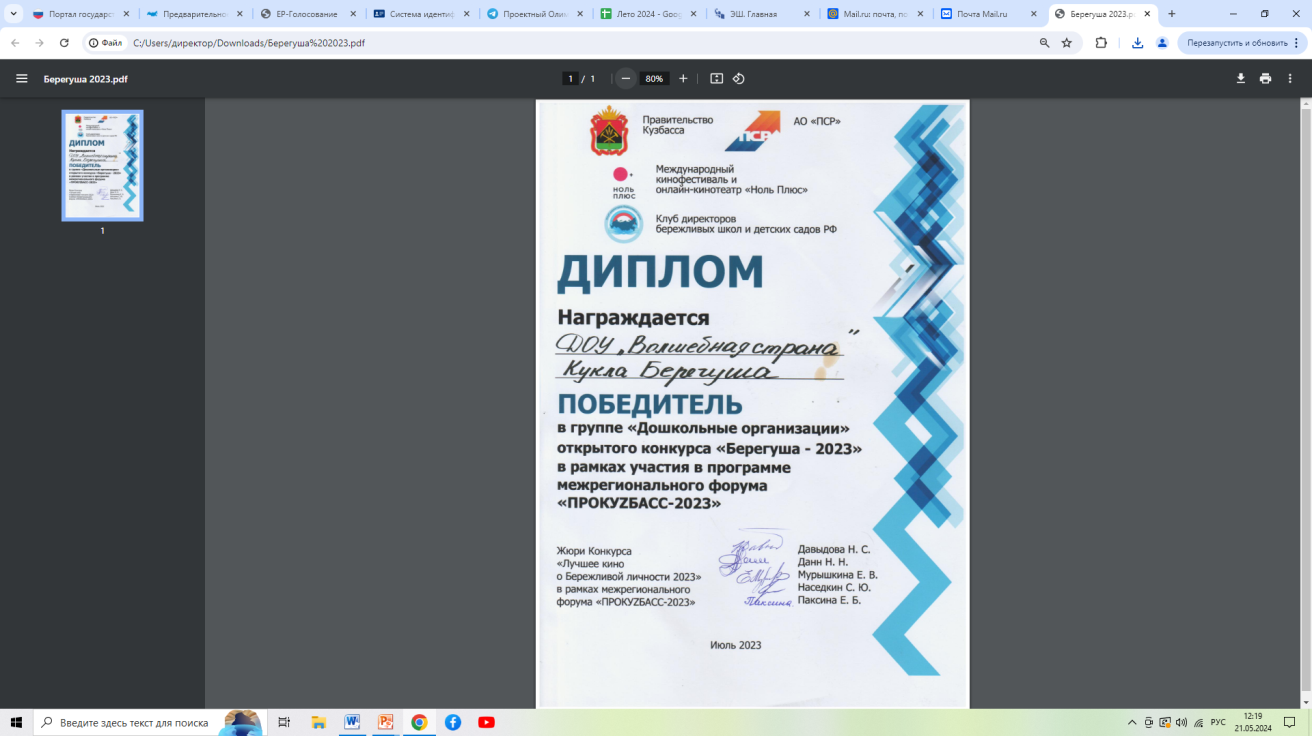 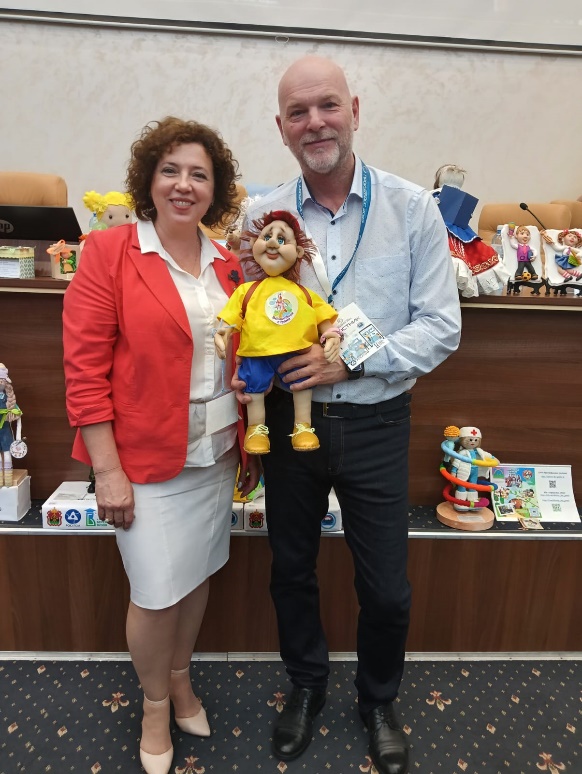 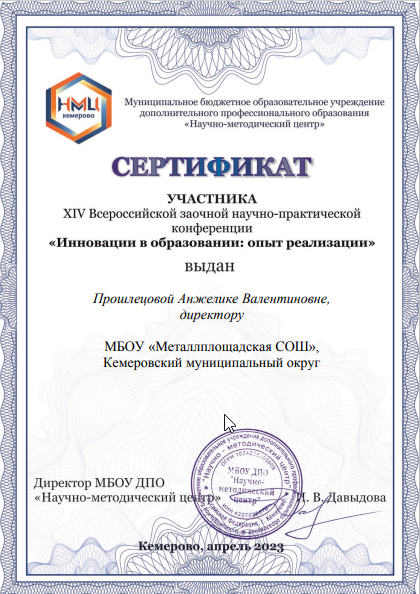 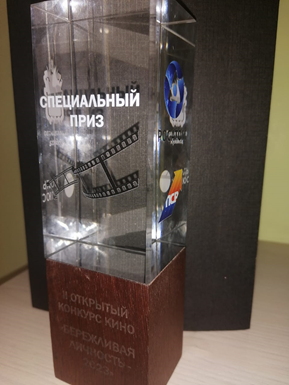 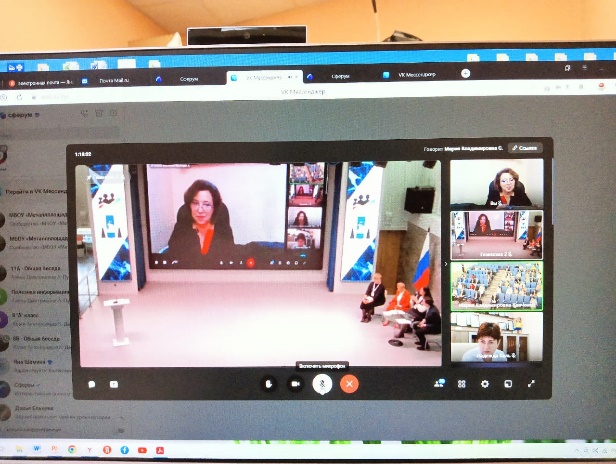 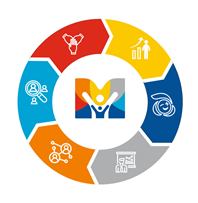 Участие в Кузбасском конкурсе лучших практик применения технологий бережливого производства
январь-март 2024 г
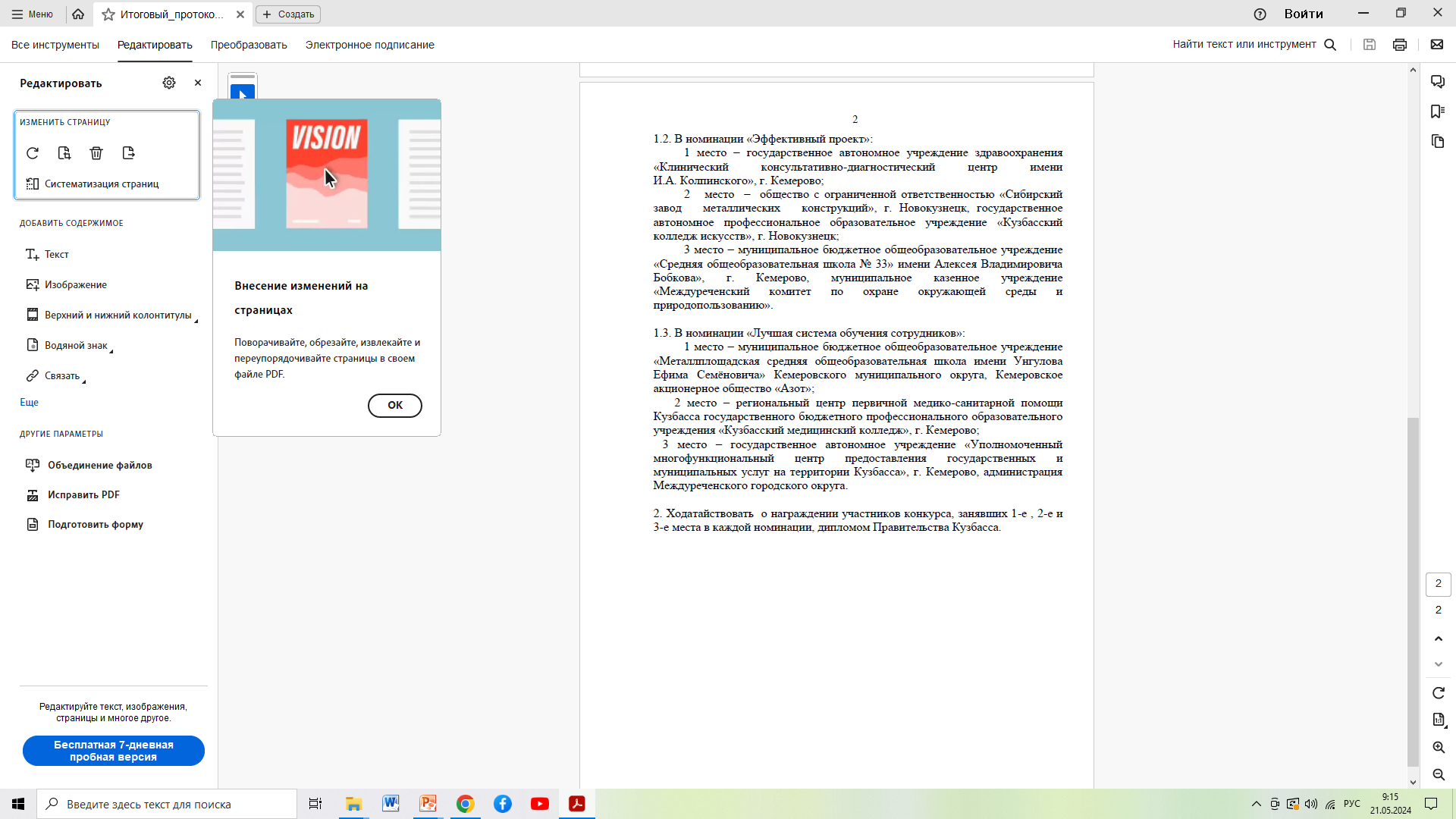 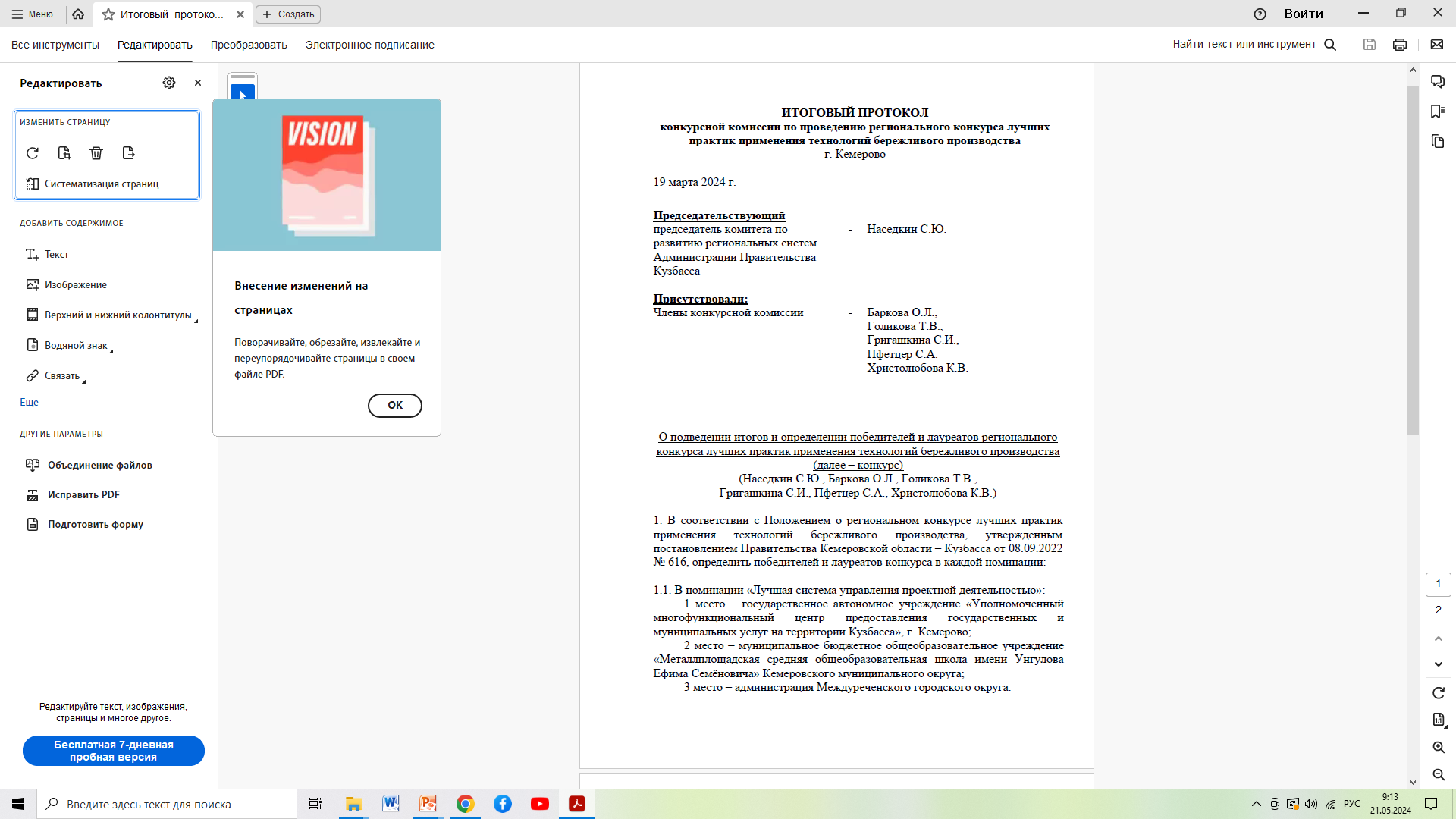 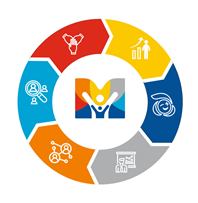 Участие во Всероссийском конкурсе 
«Проектный олимп»
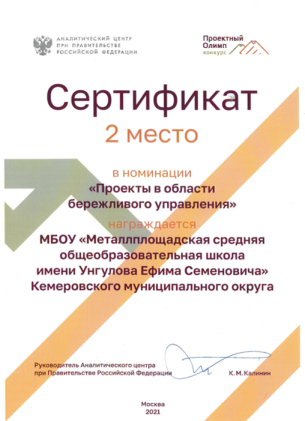 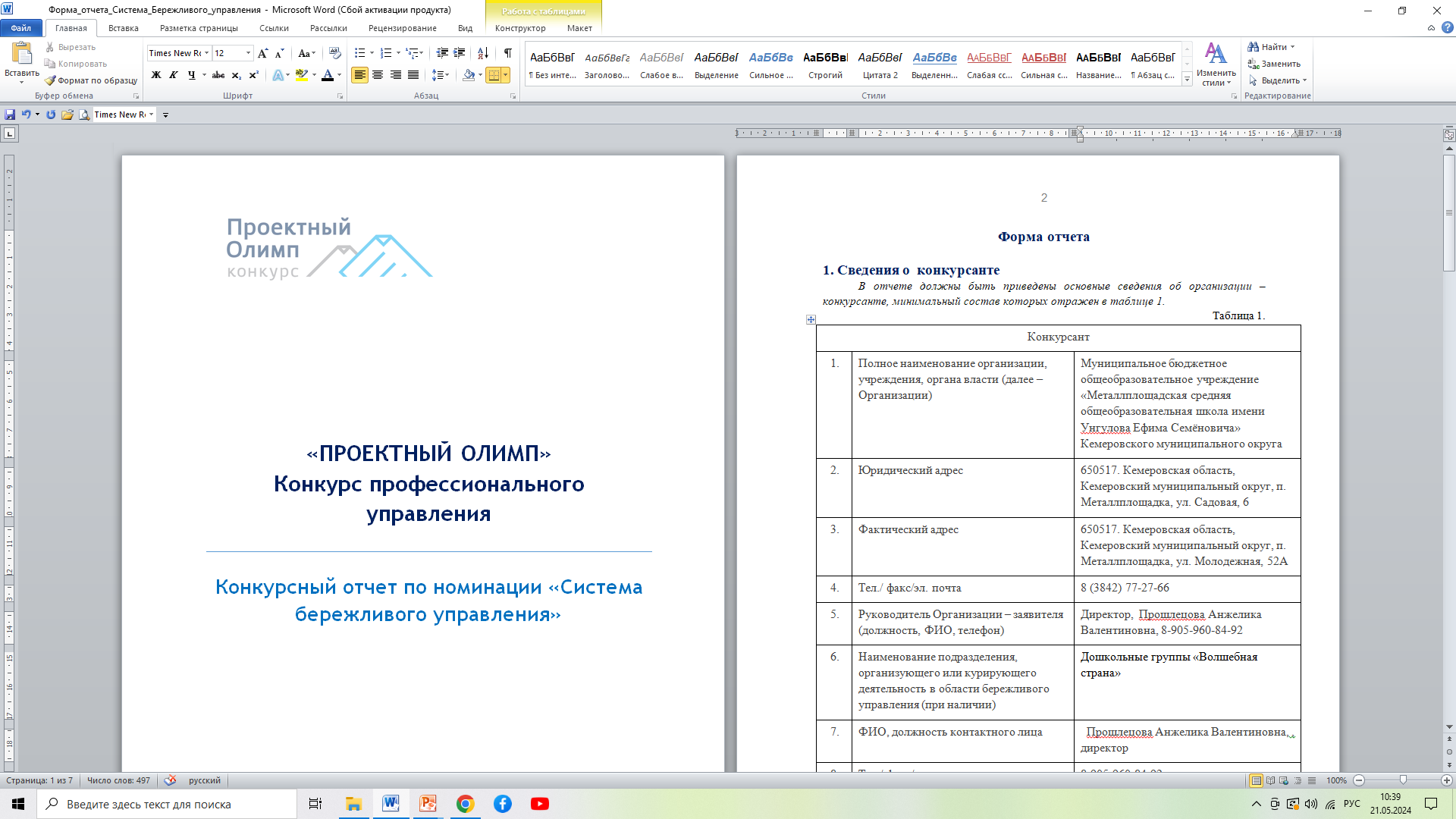 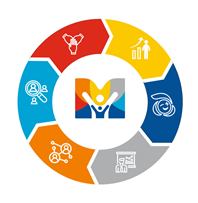 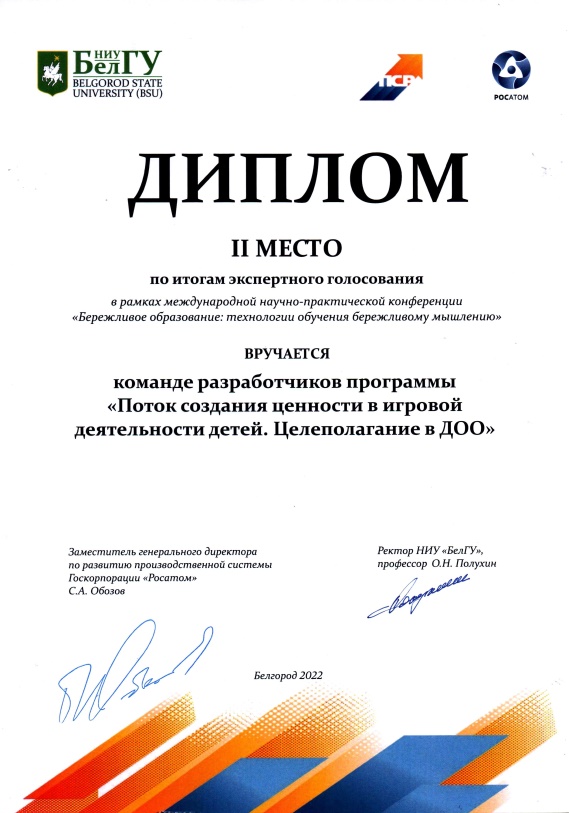 Программы  обучения детей и взрослых бережливым инструментам:

«Приключения Берегуши» ( для дошкольников);

«Поток создания ценности в игровой деятельности детей»
 ( для педагогов);

«Азбука Берегуши» ( программа внеурочной деятельности для учеников начальной школы).

«Азы бережливости» ( программа внеурочной деятельности для учеников старших классов)
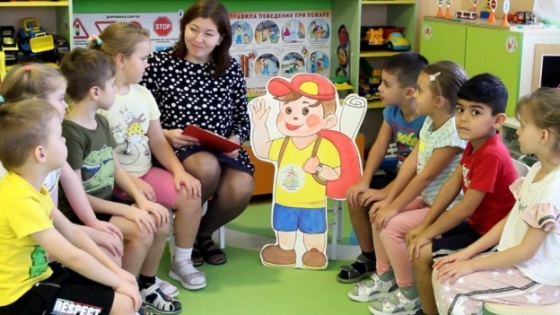 Ментальна карта УМК «Поток создания ценности в игровой деятельности дошкольников»
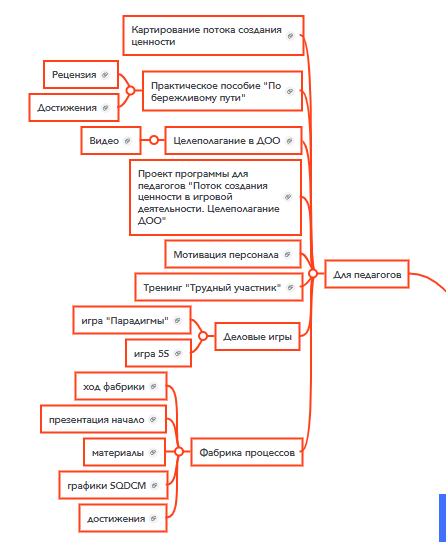 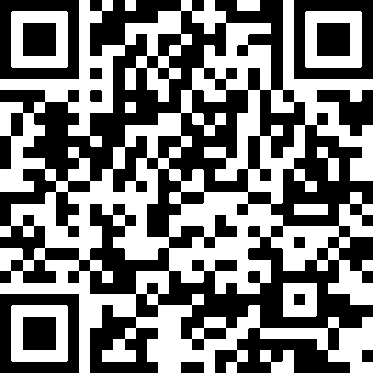 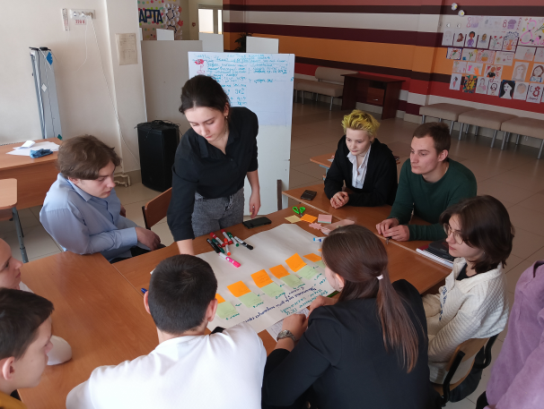 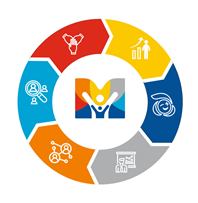 Программы для обучения взрослых (курсы повышения квалификации на базе дошкольных групп «Волшебная страна») через лицензированные учебные центры
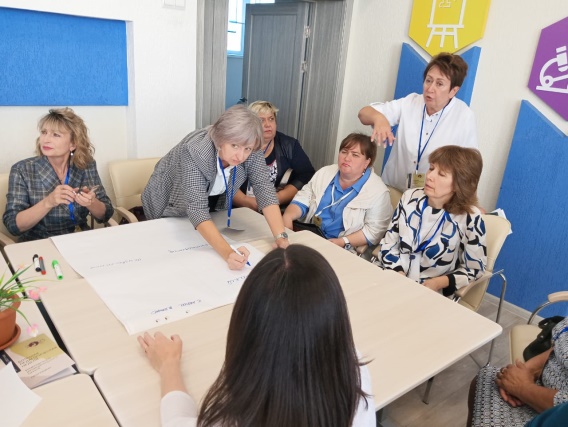 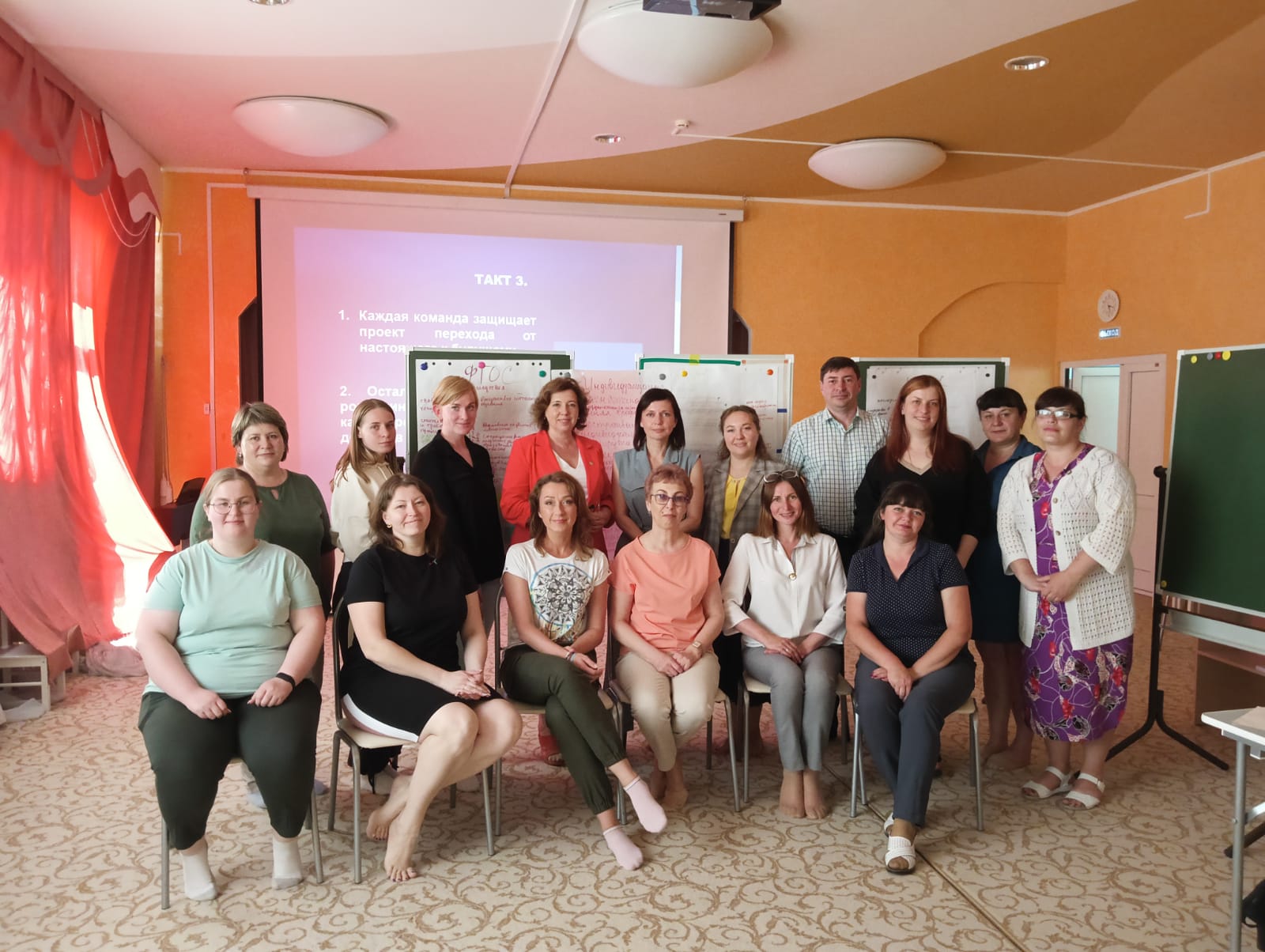 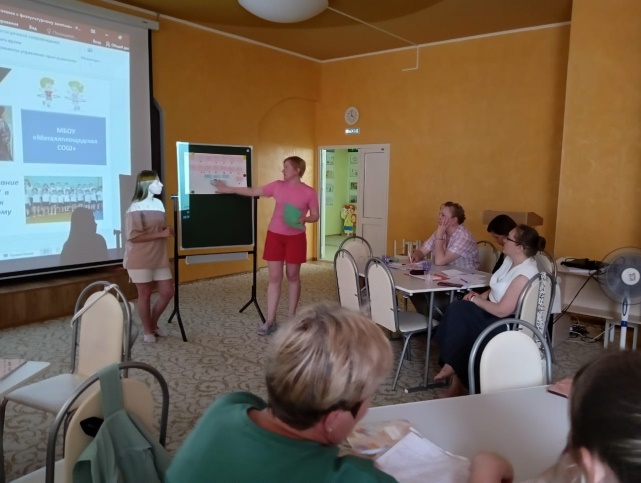 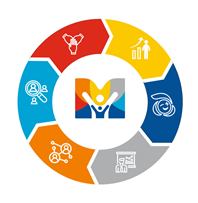 Опорные организации сквозного потока по формированию компетенций бережливой личности
Пилотные организации, реализующие межорганизационные проекты


Организации-образцы лучших практик (в т.ч. кандидаты)
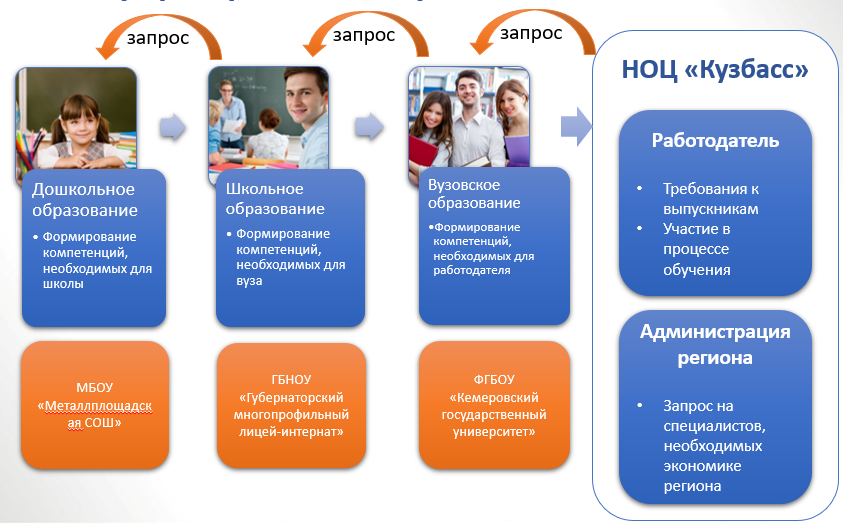 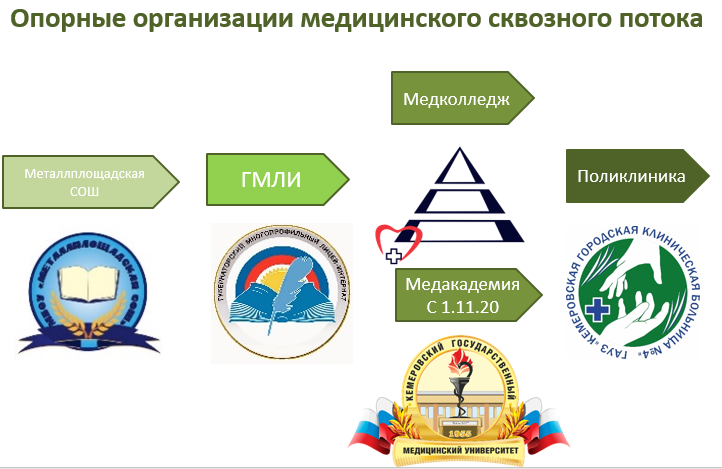 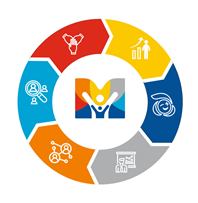 Участие в партнерских проверках учреждений образования региона и федерации
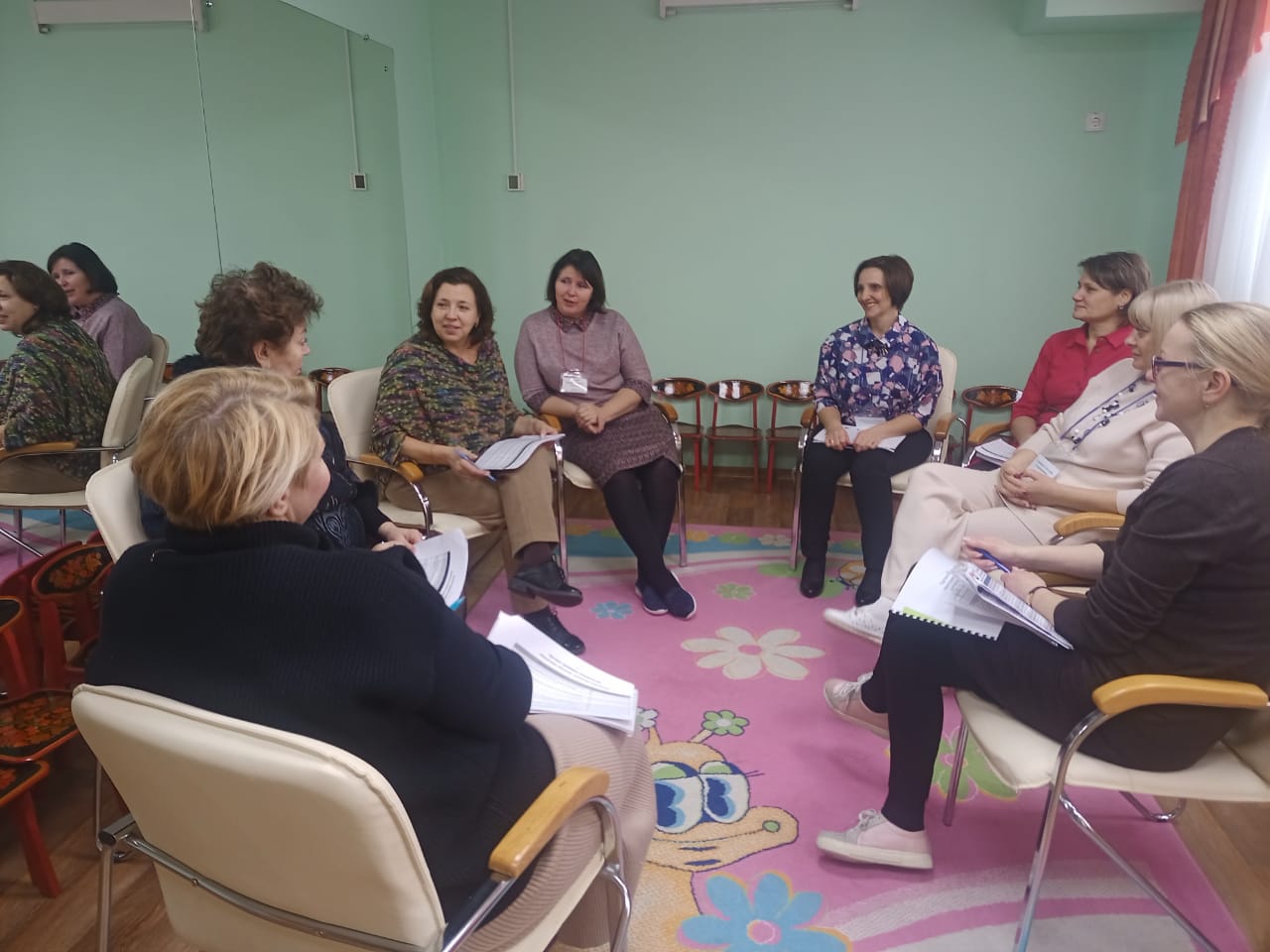 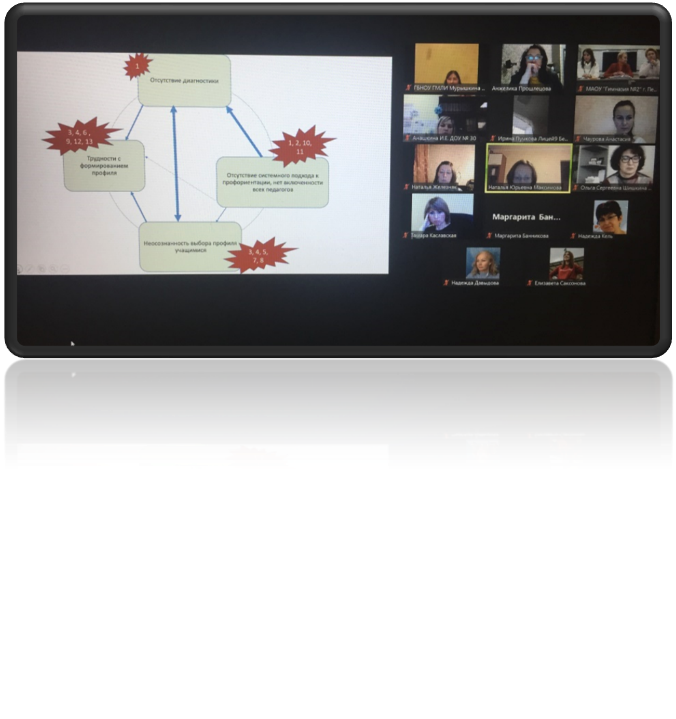 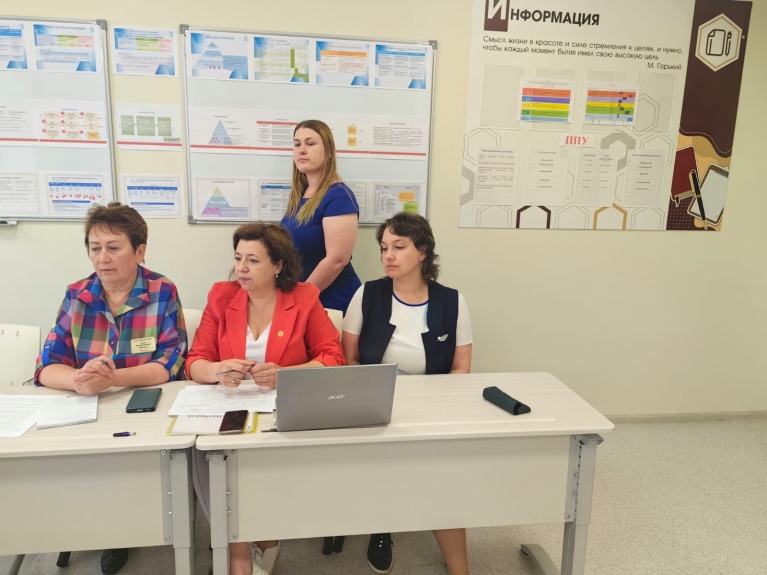 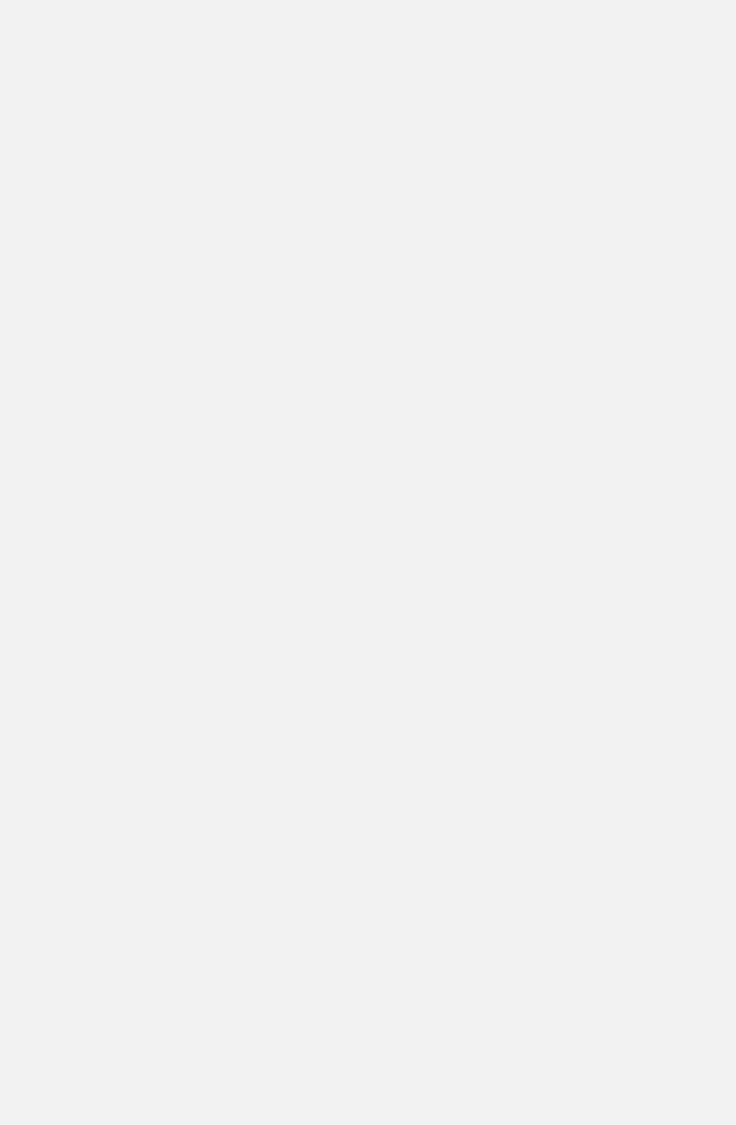 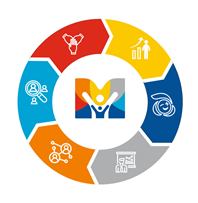 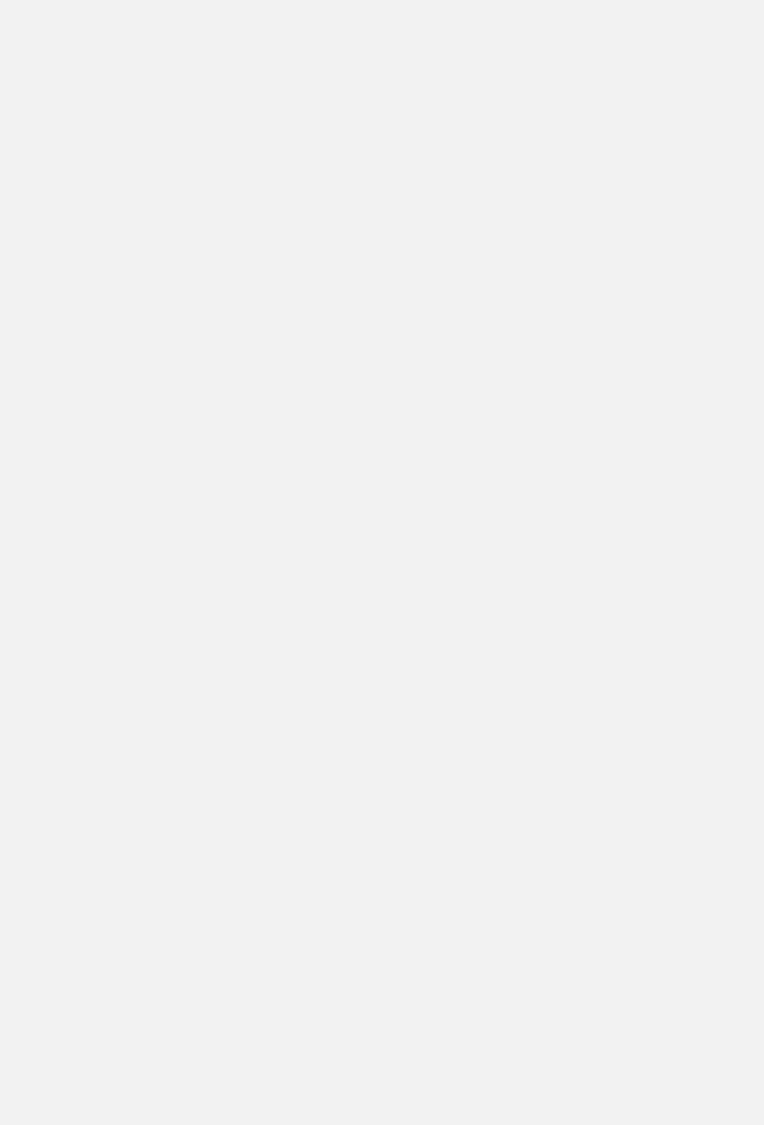 Участие в работе Клуба бережливых школ и детских садов России
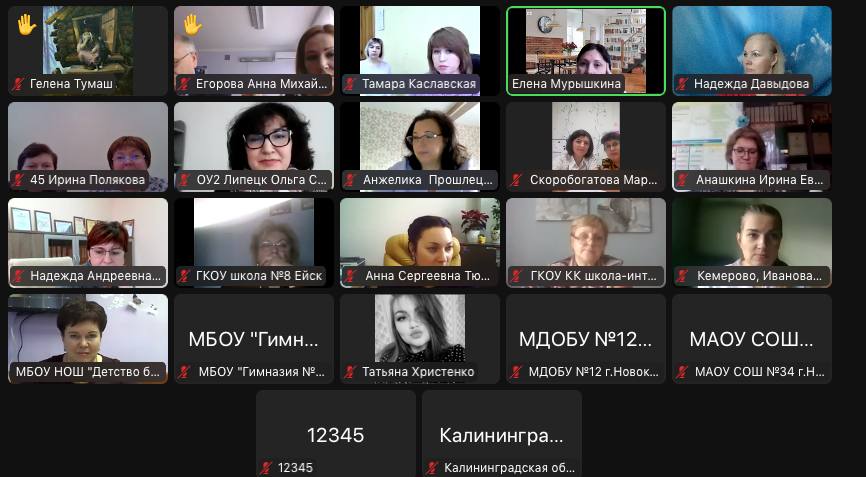 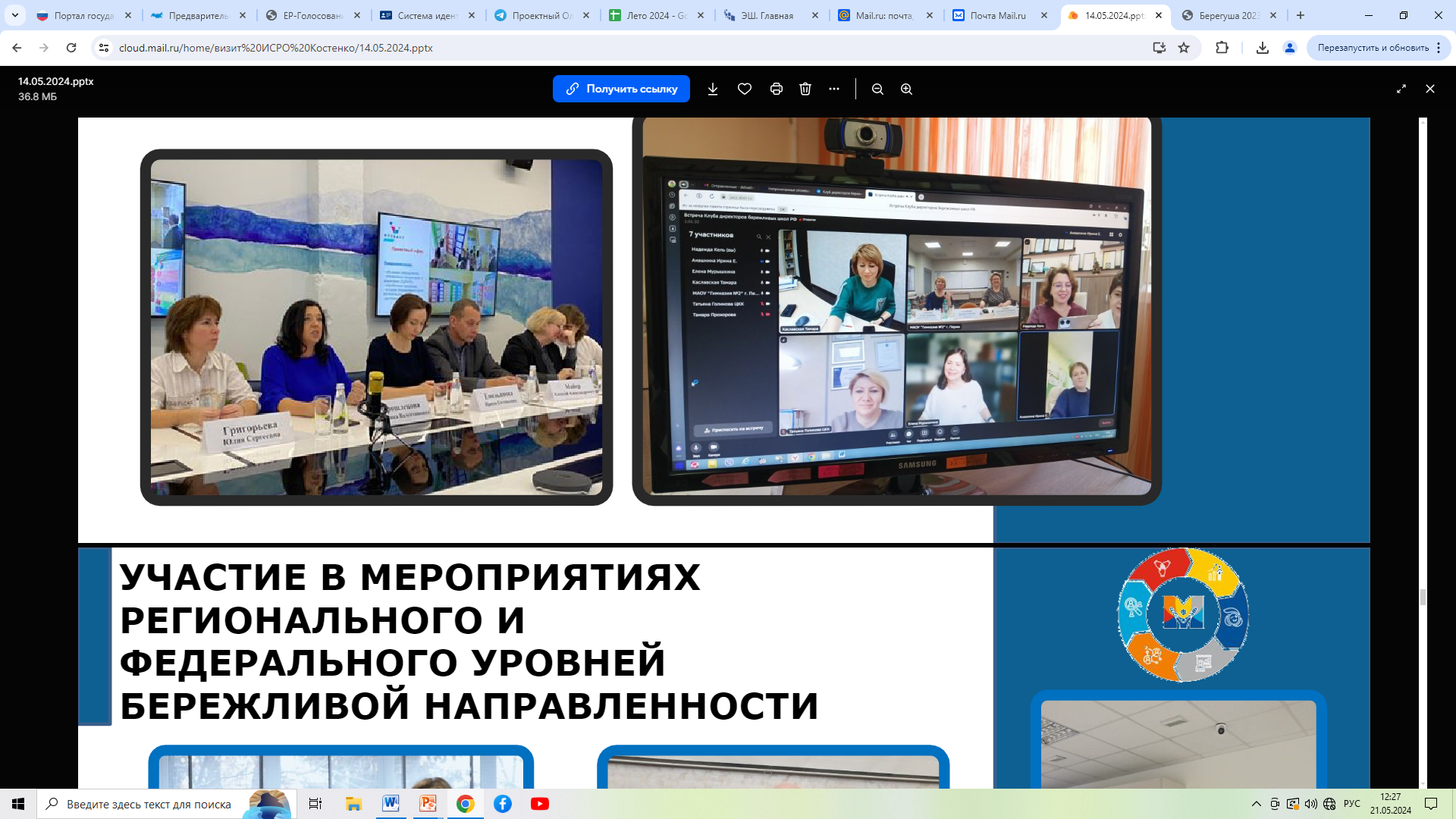 Открытое заседание Движения бережливых детских садов РФ январь 2024
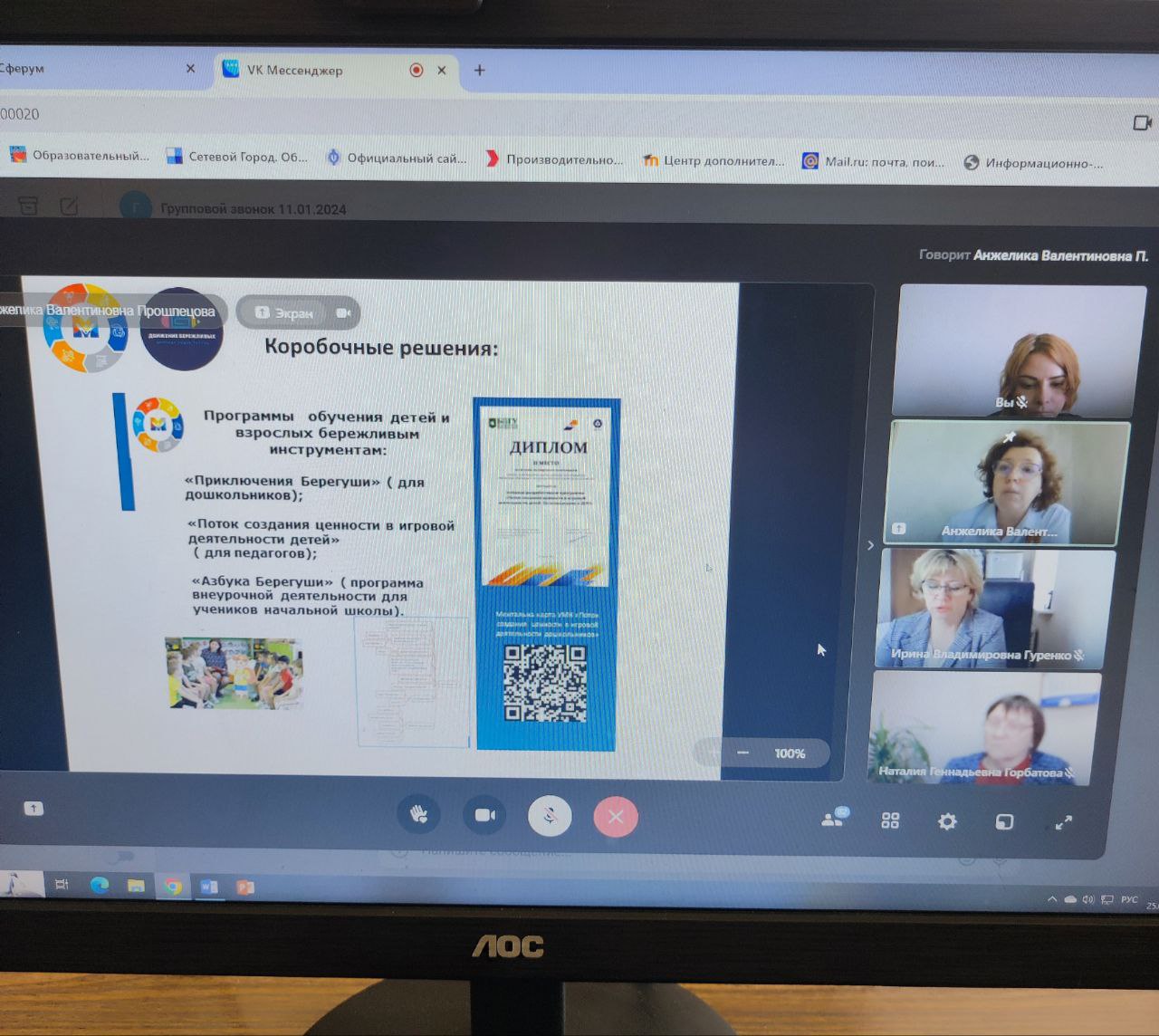 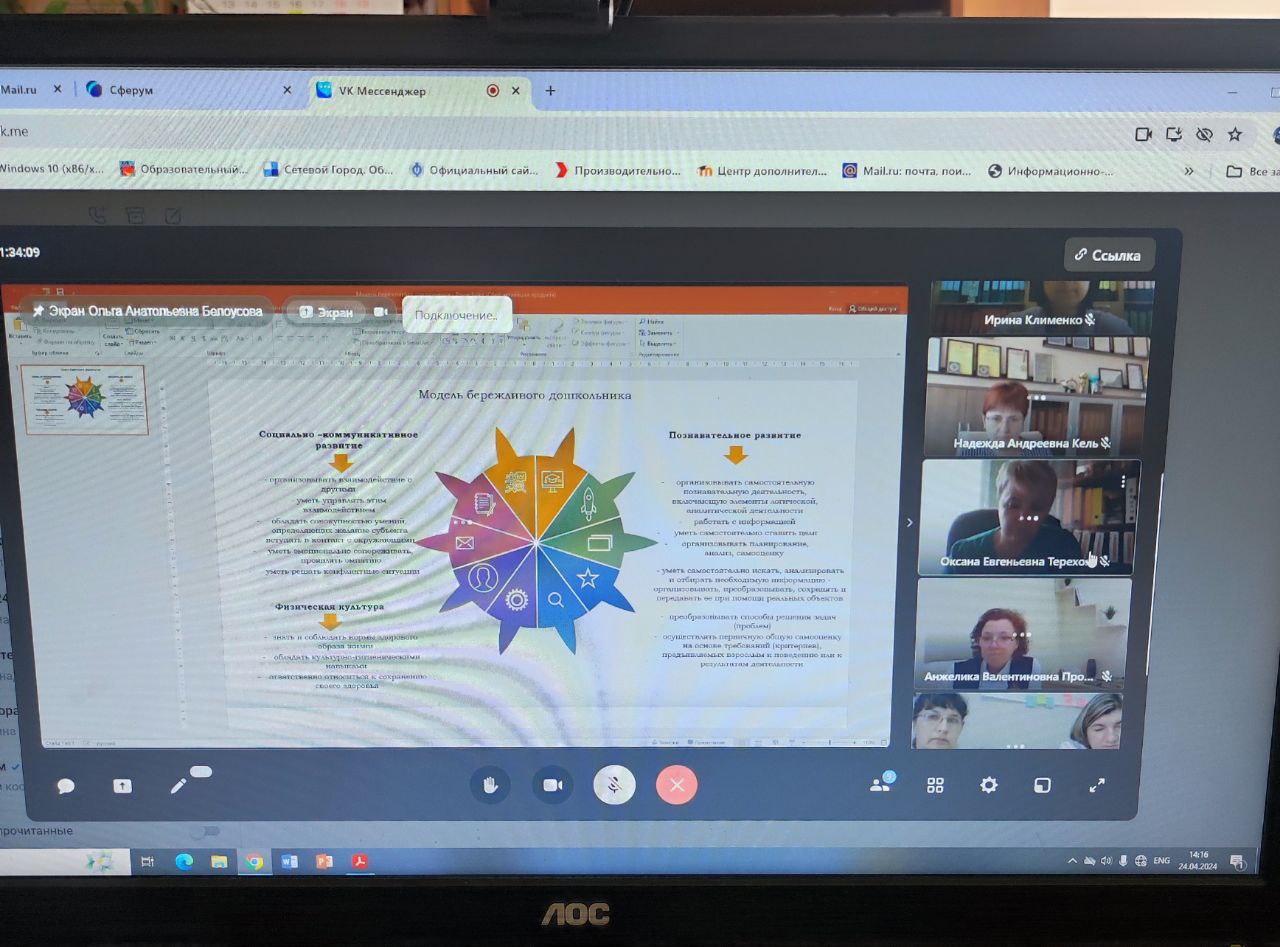 Открытое заседание сообществ ОМСУ и Движения бережливых детских садов РФ 
(25.04.2024 г)
Заседание Движения март 2024
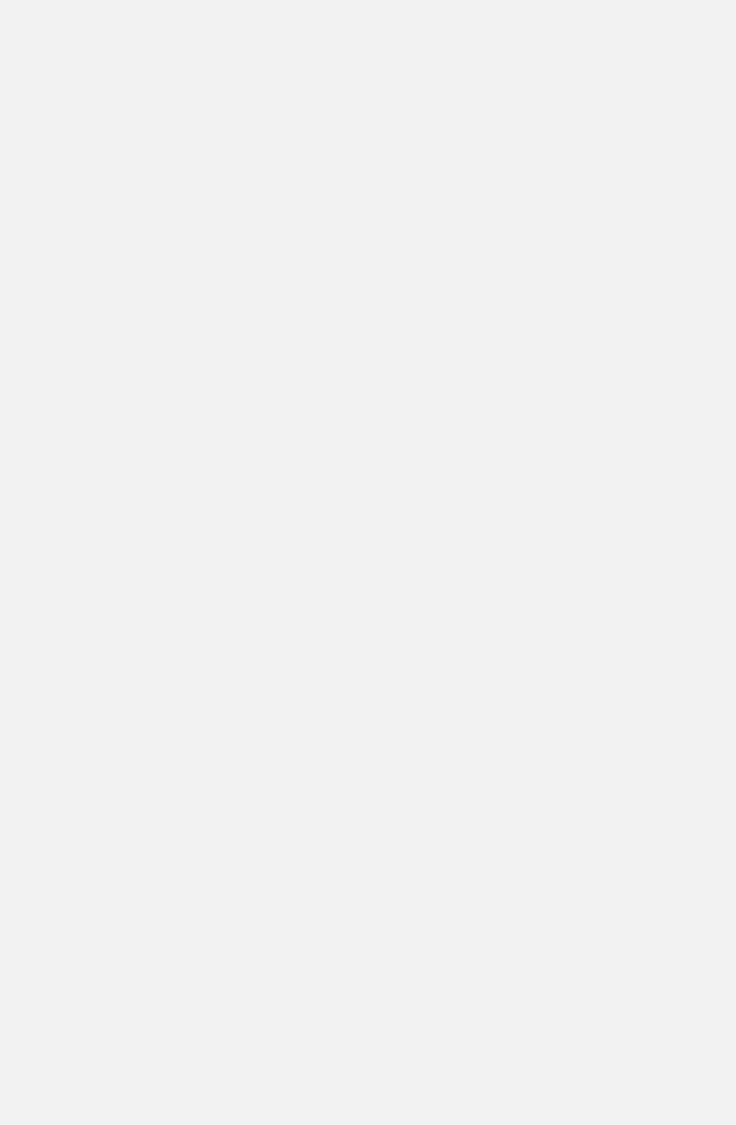 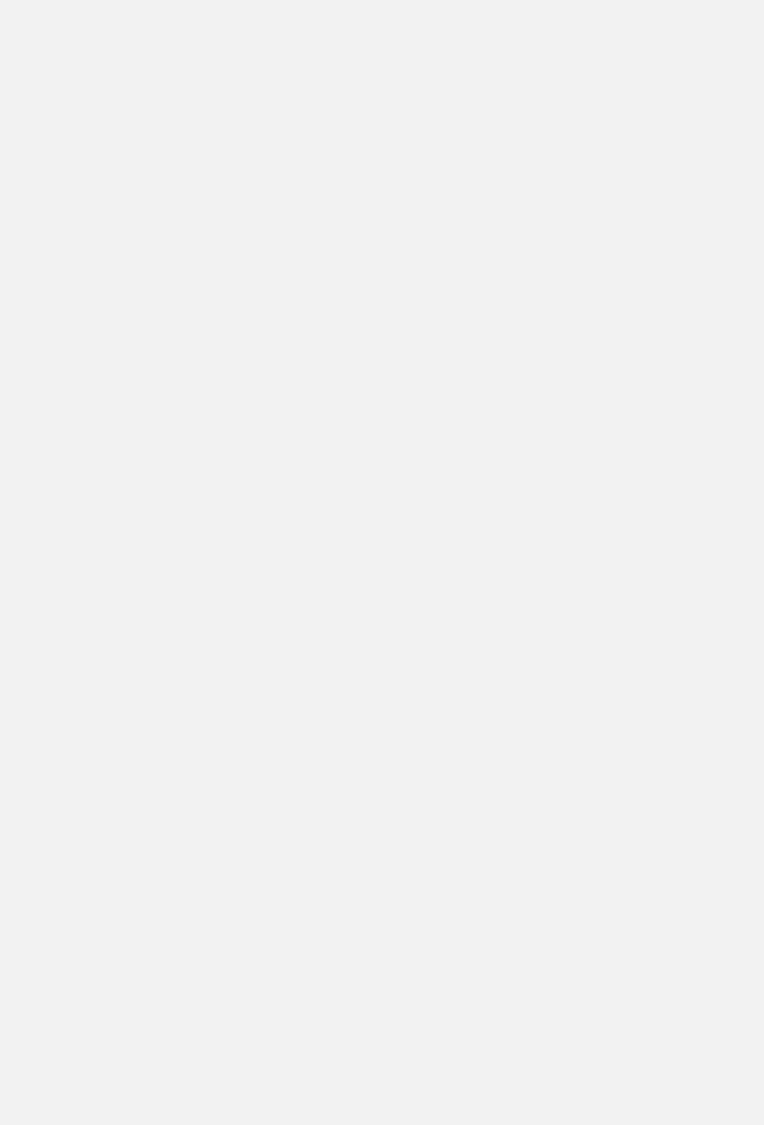 Тиражирование опыта
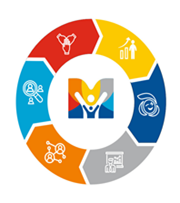 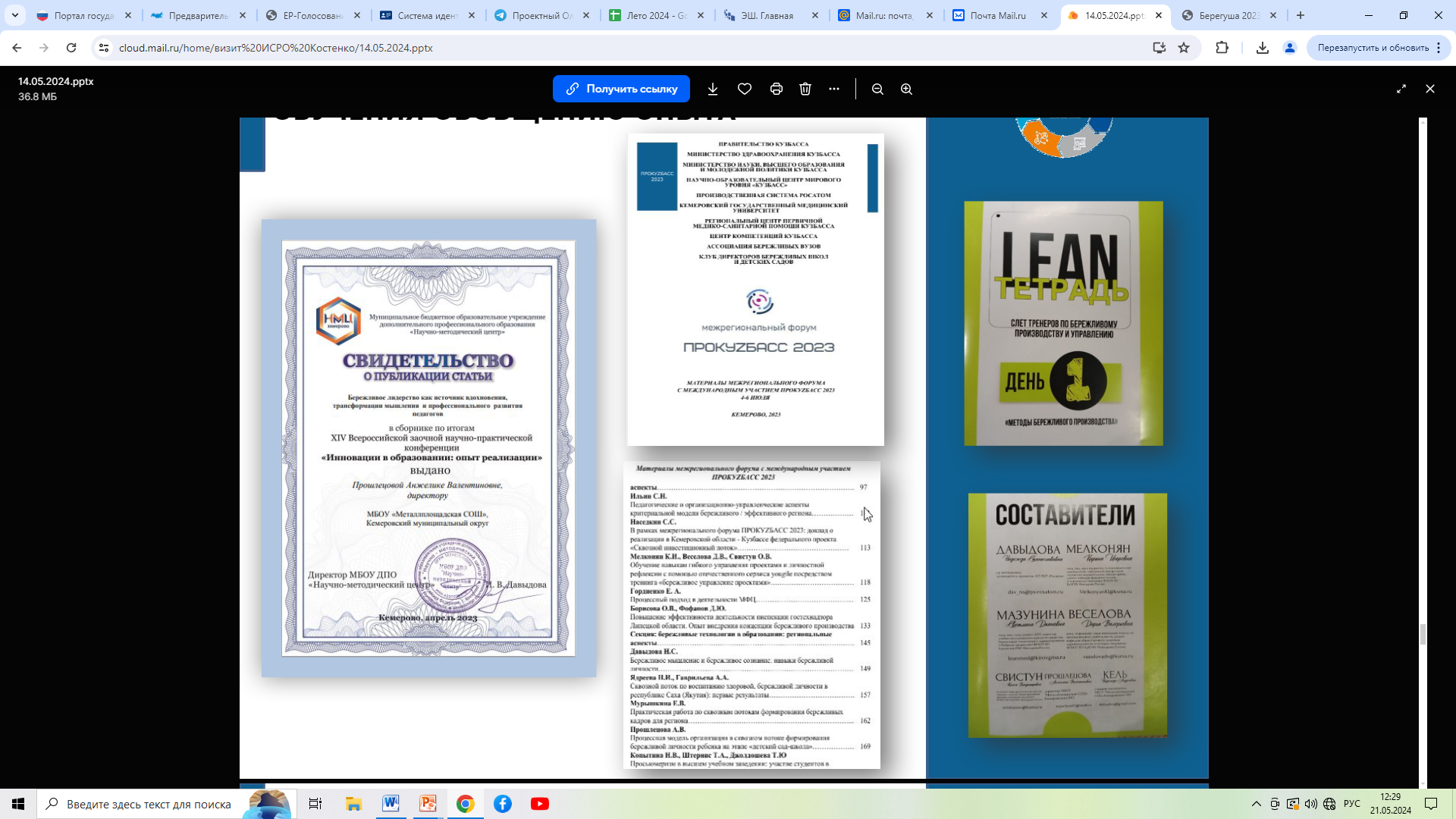 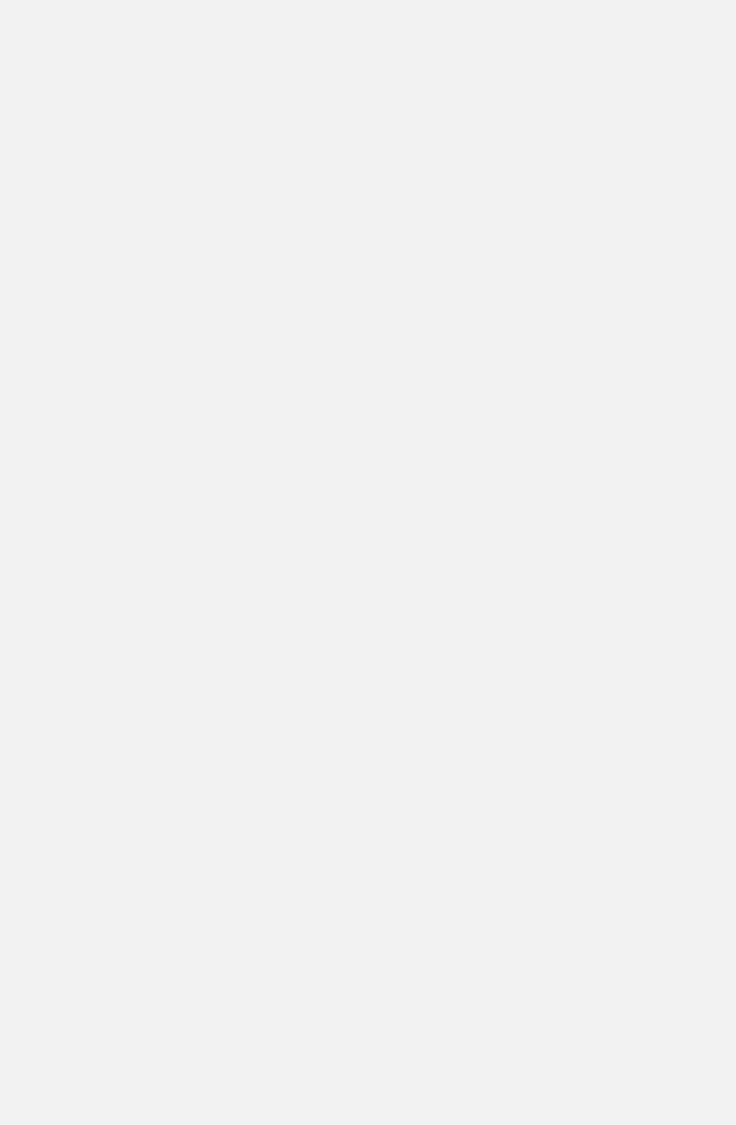 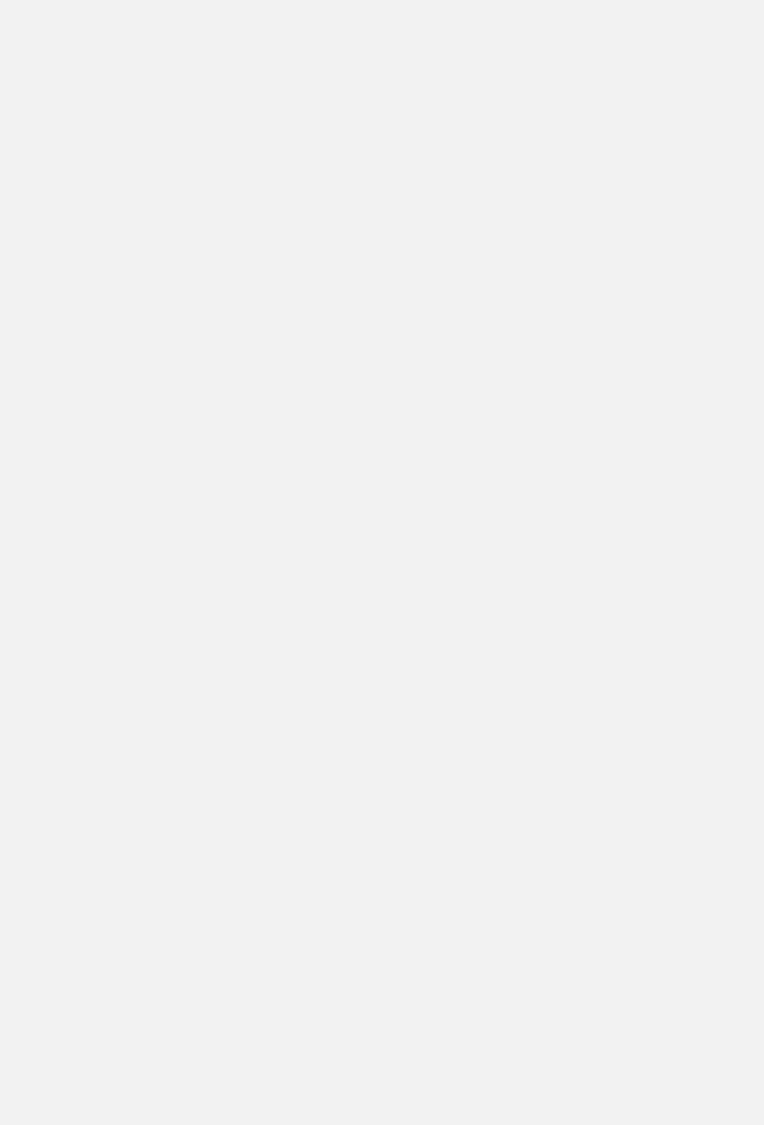 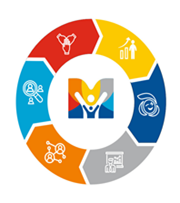 Тиражирование опыта
( участие в рубрике «Простые истории»)
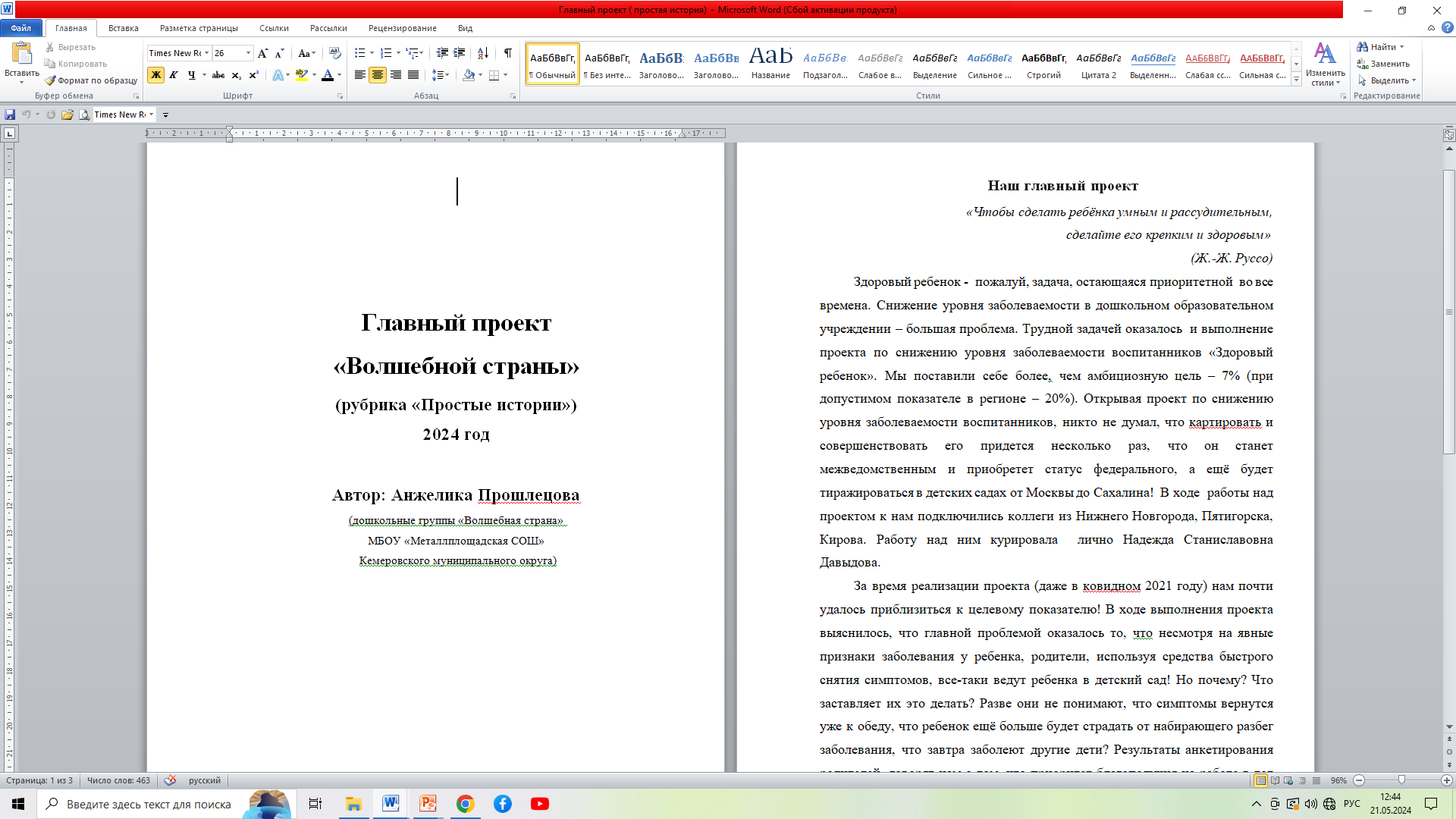 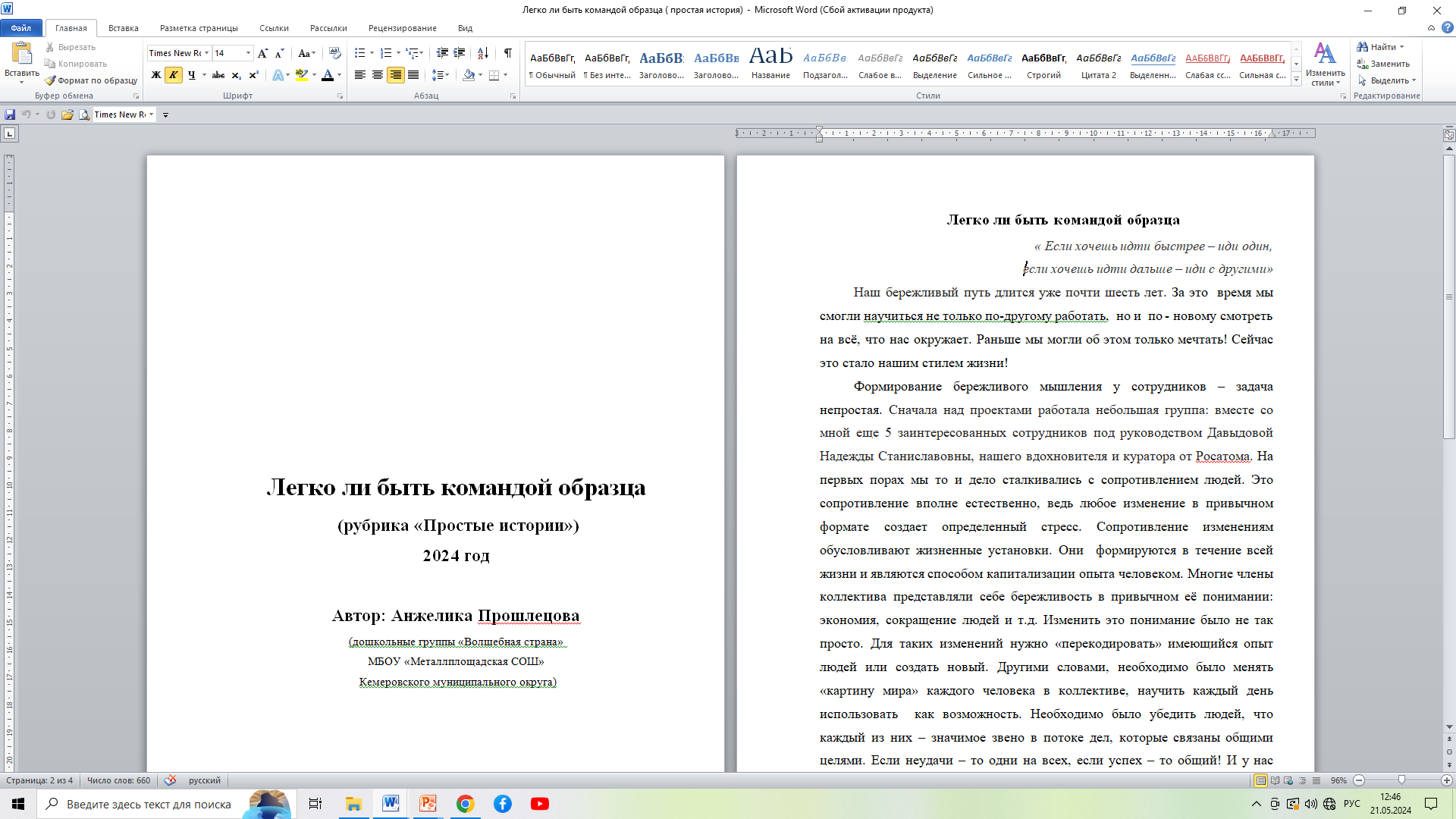 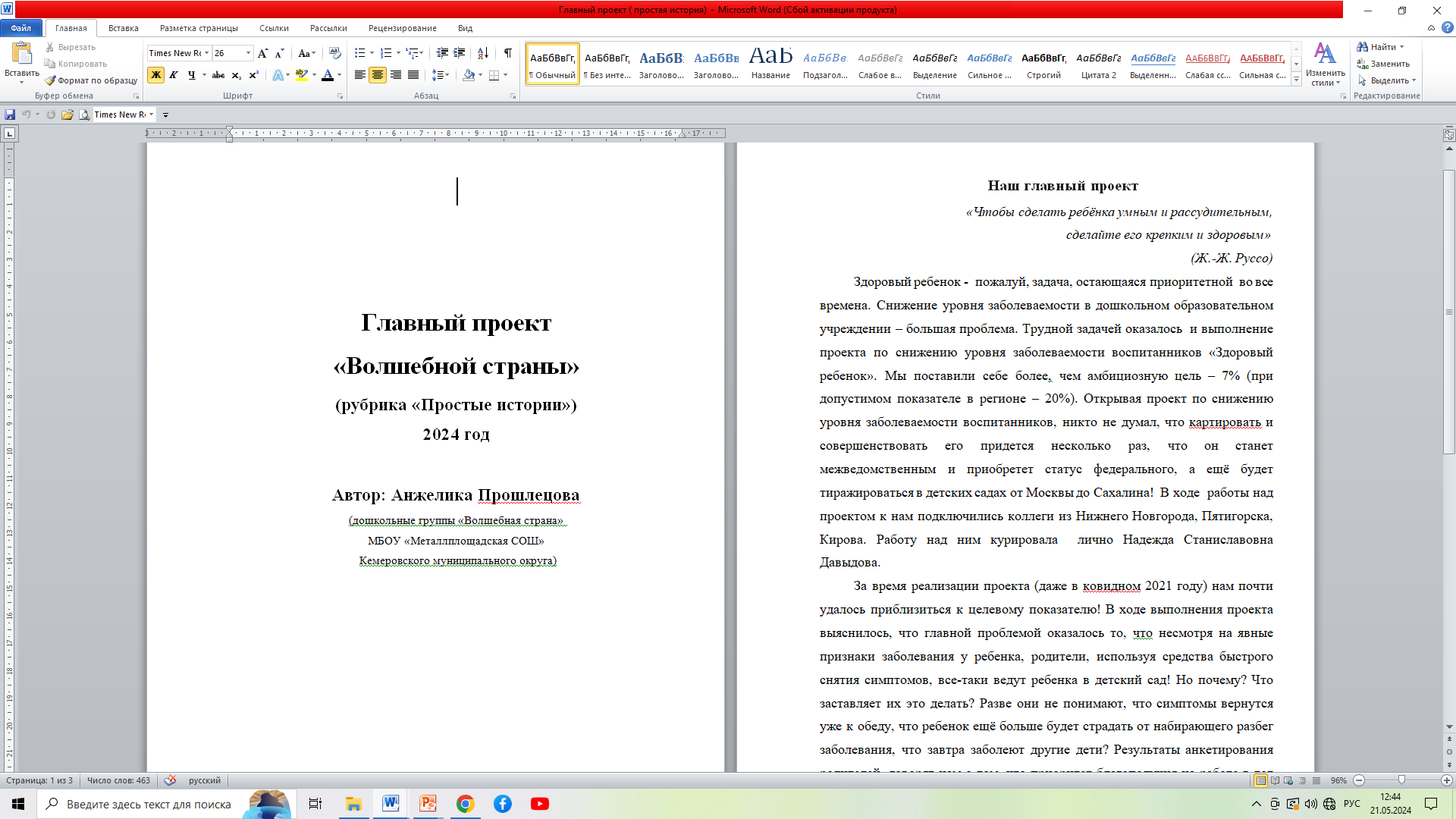 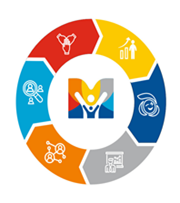 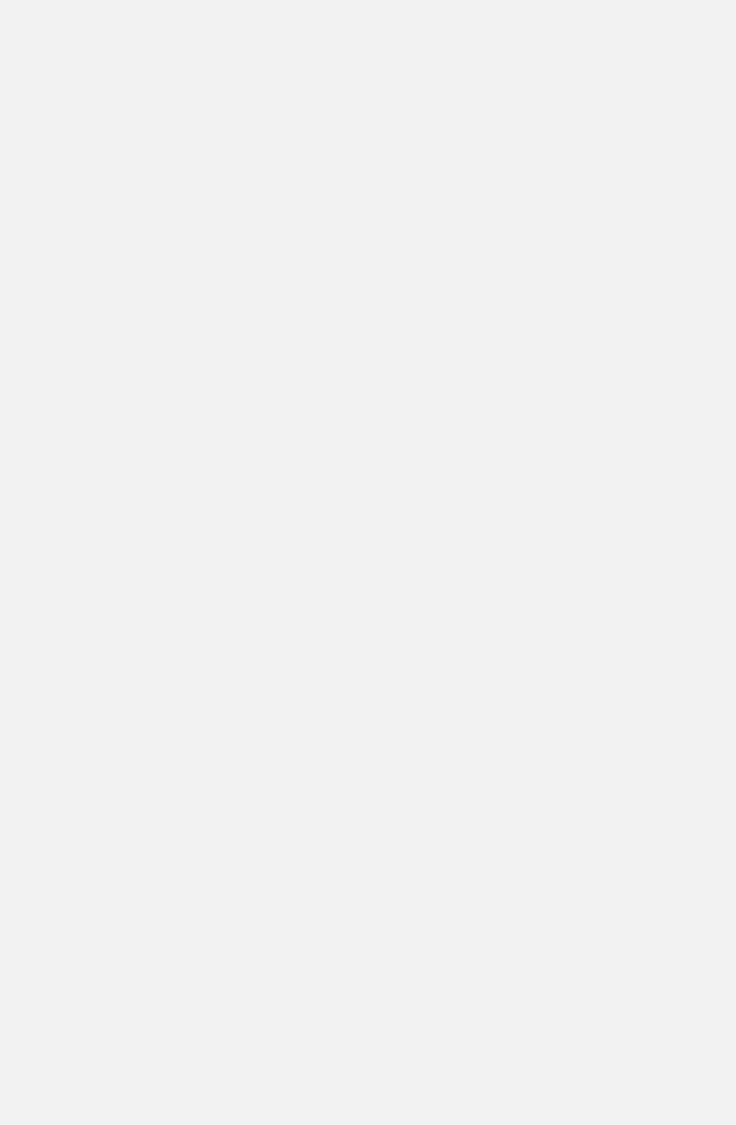 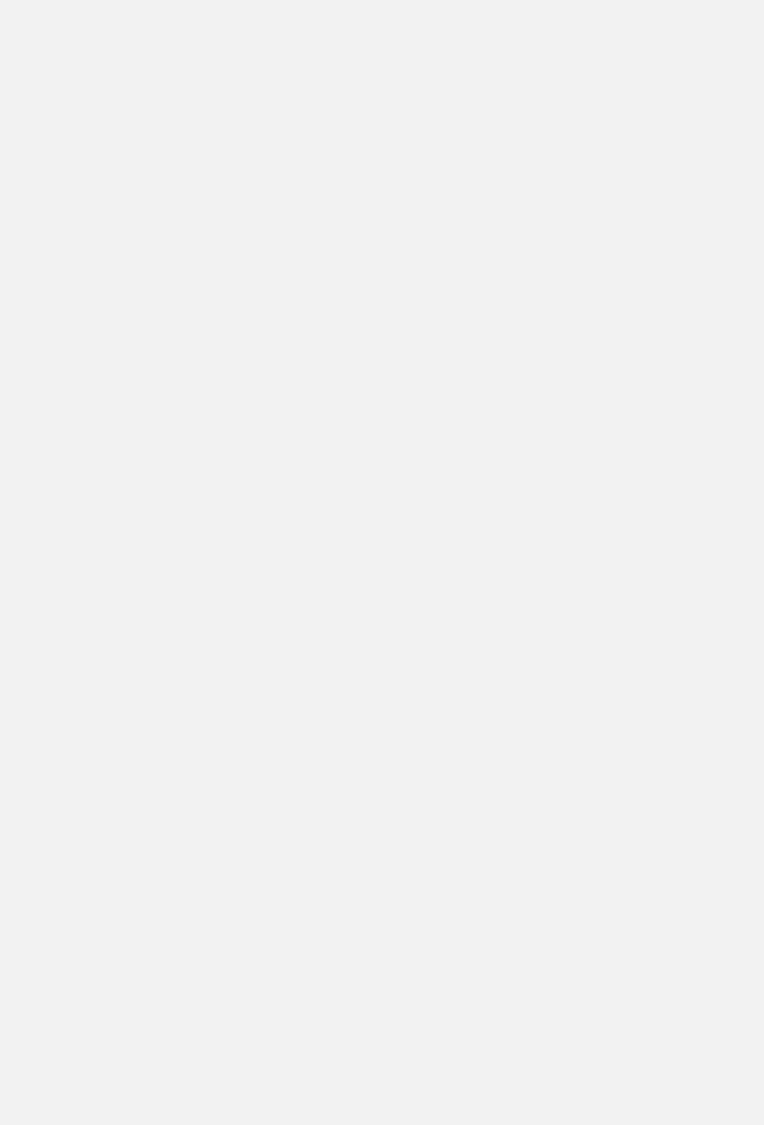 Задачи на 2024-25 уч. год
Наращивание проектной массы, в том числе реализация межведомственных бережливых проектов в рамках сквозных потоков Кузбасса;

Участие в федеральных,  региональных мероприятиях бережливой направленности и конкурсном движении; 

Участие в работе рабочей группы по подготовке учреждений КМО к партнерским  проверкам;

Участие в работе Клуба   
       бережливых  школ и Движении   
        детских садов  России;

Развитие партнерских связей с командами бережливых учреждений страны и региона; 

Развертывание проектов бережливой школы ( подача заявки на открытие (расширение) стажировочной площадки);

Участие в написании книги ОСА;

Создание методических продуктов для тиража ( детские фабрики процессов), реализация программ по формированию бережливого мышления;

Создание фабрики процессов для школьников
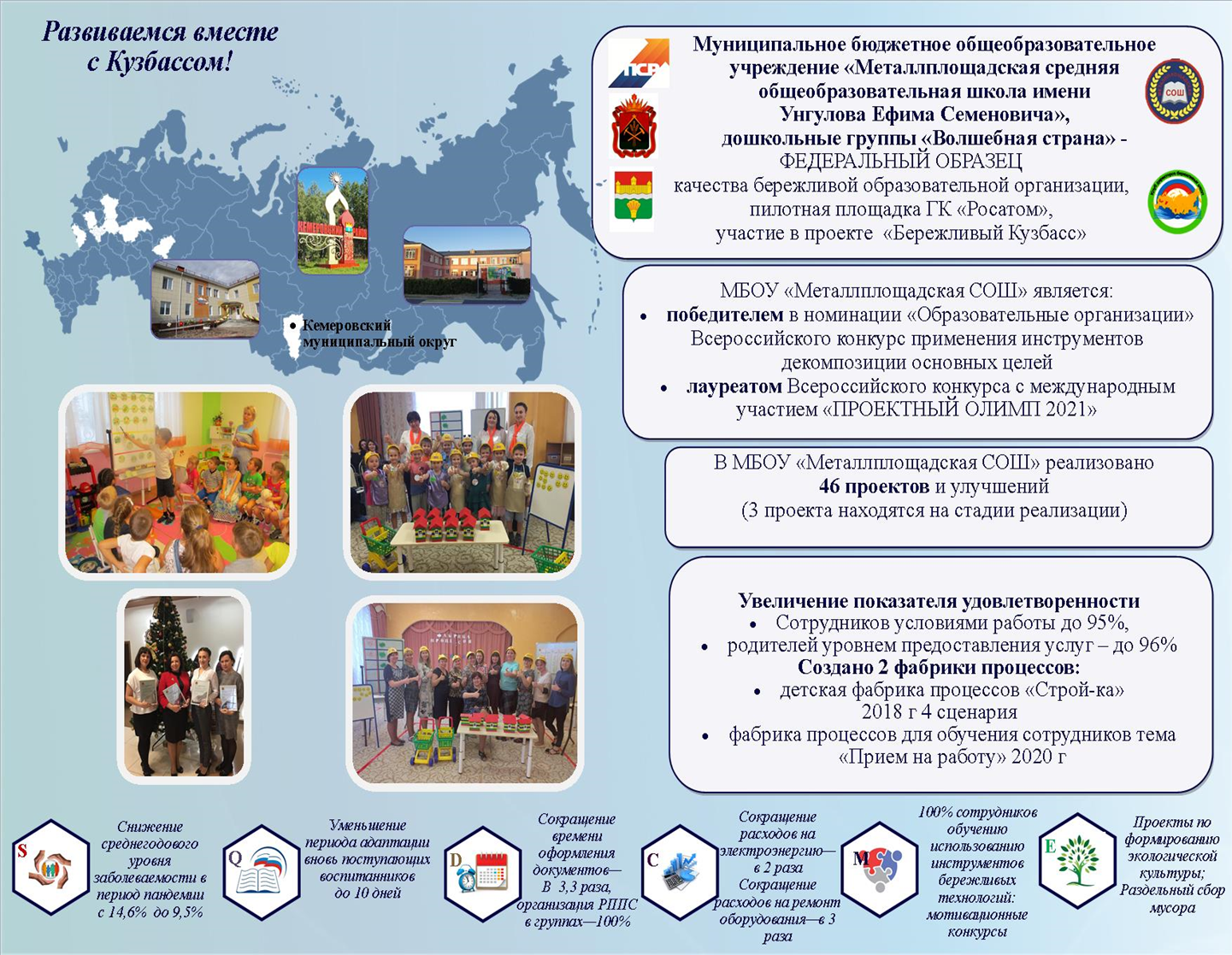 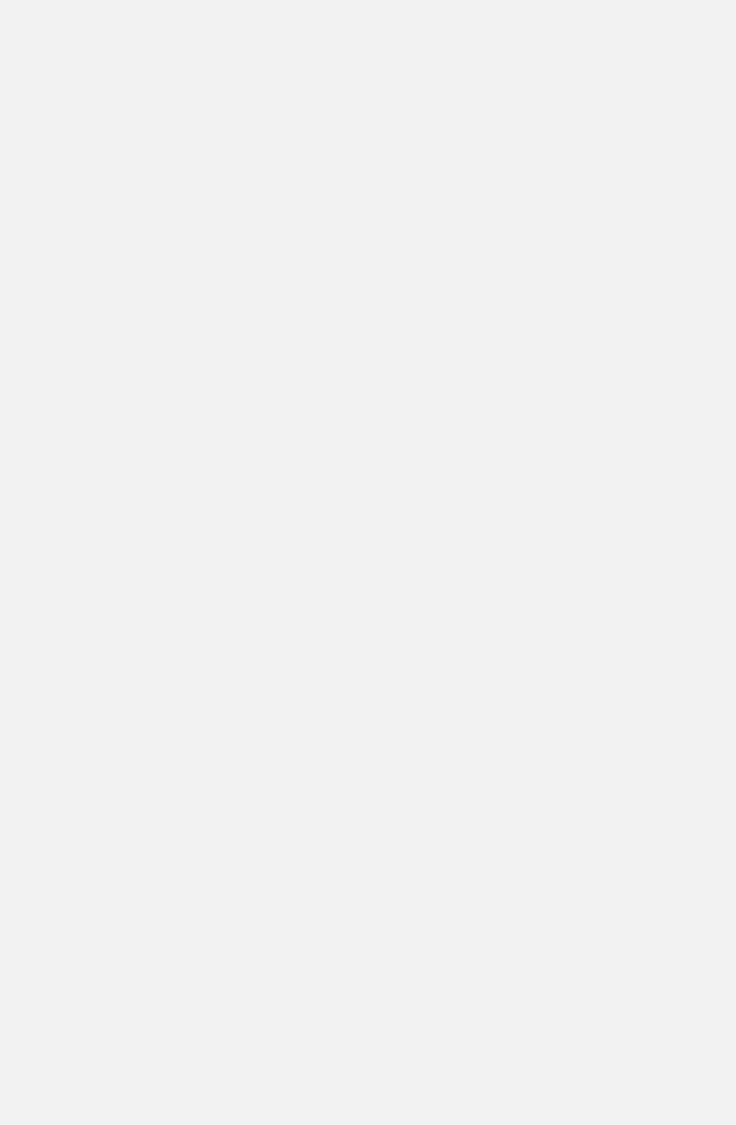 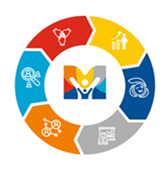 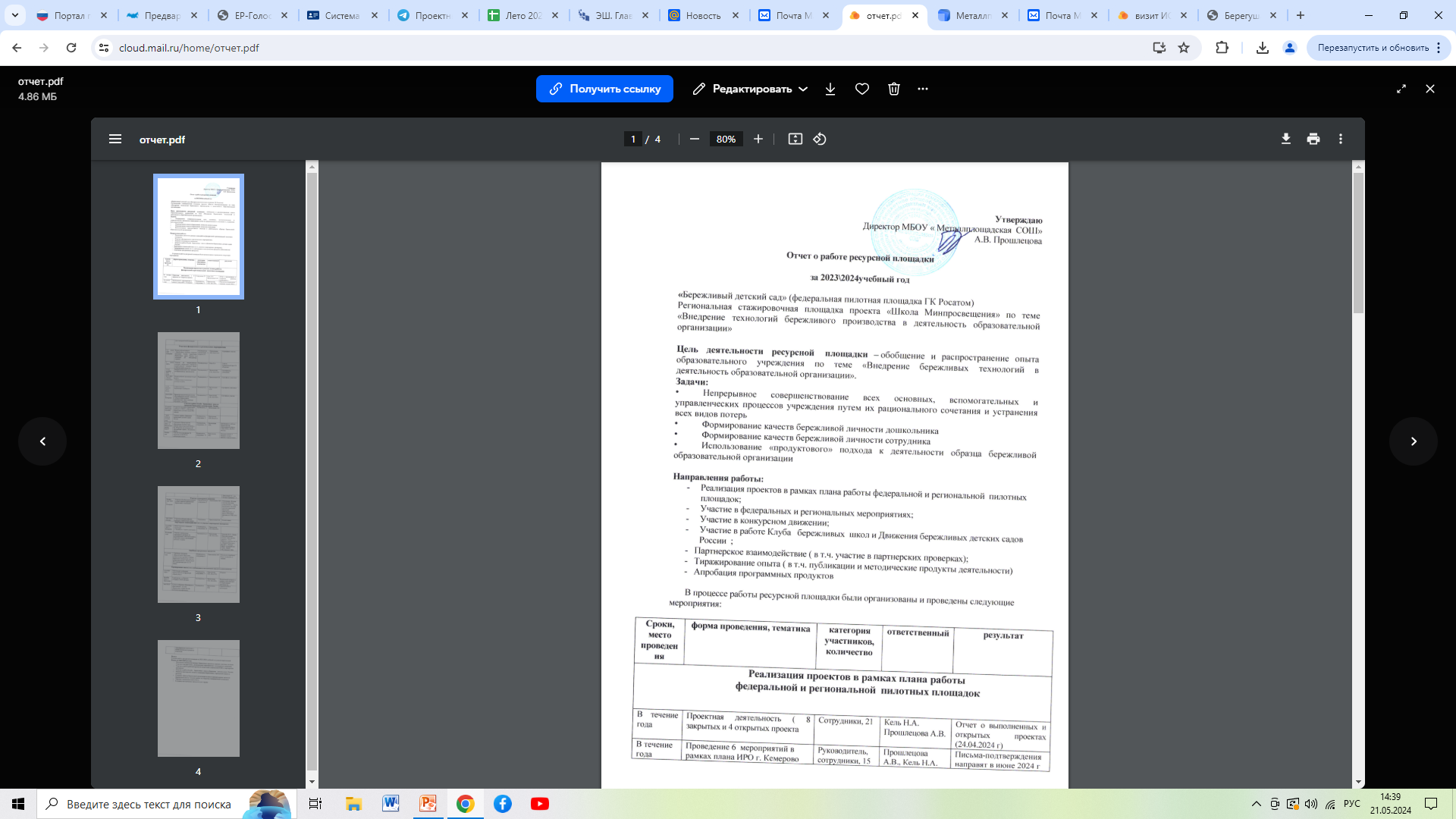 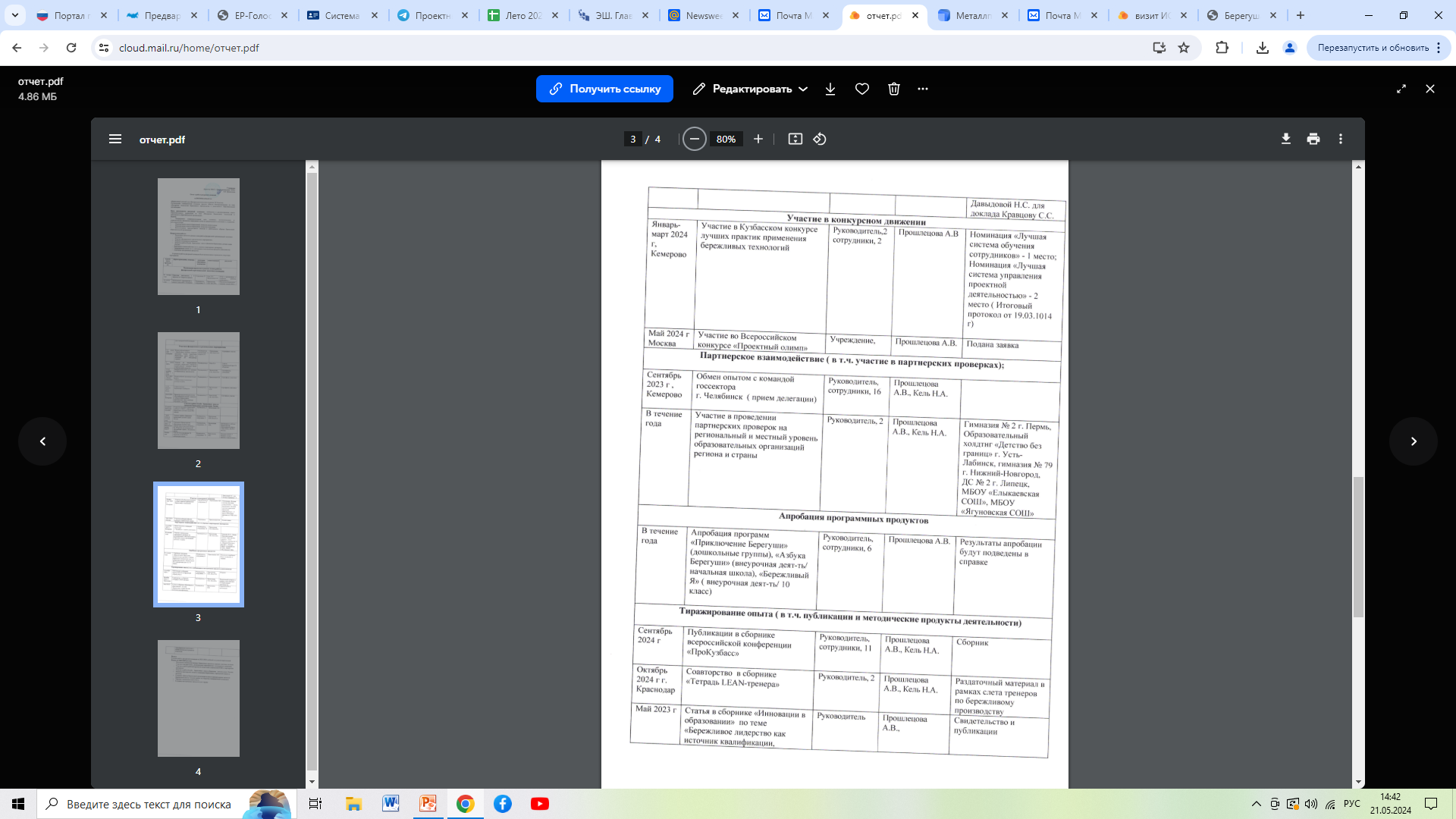 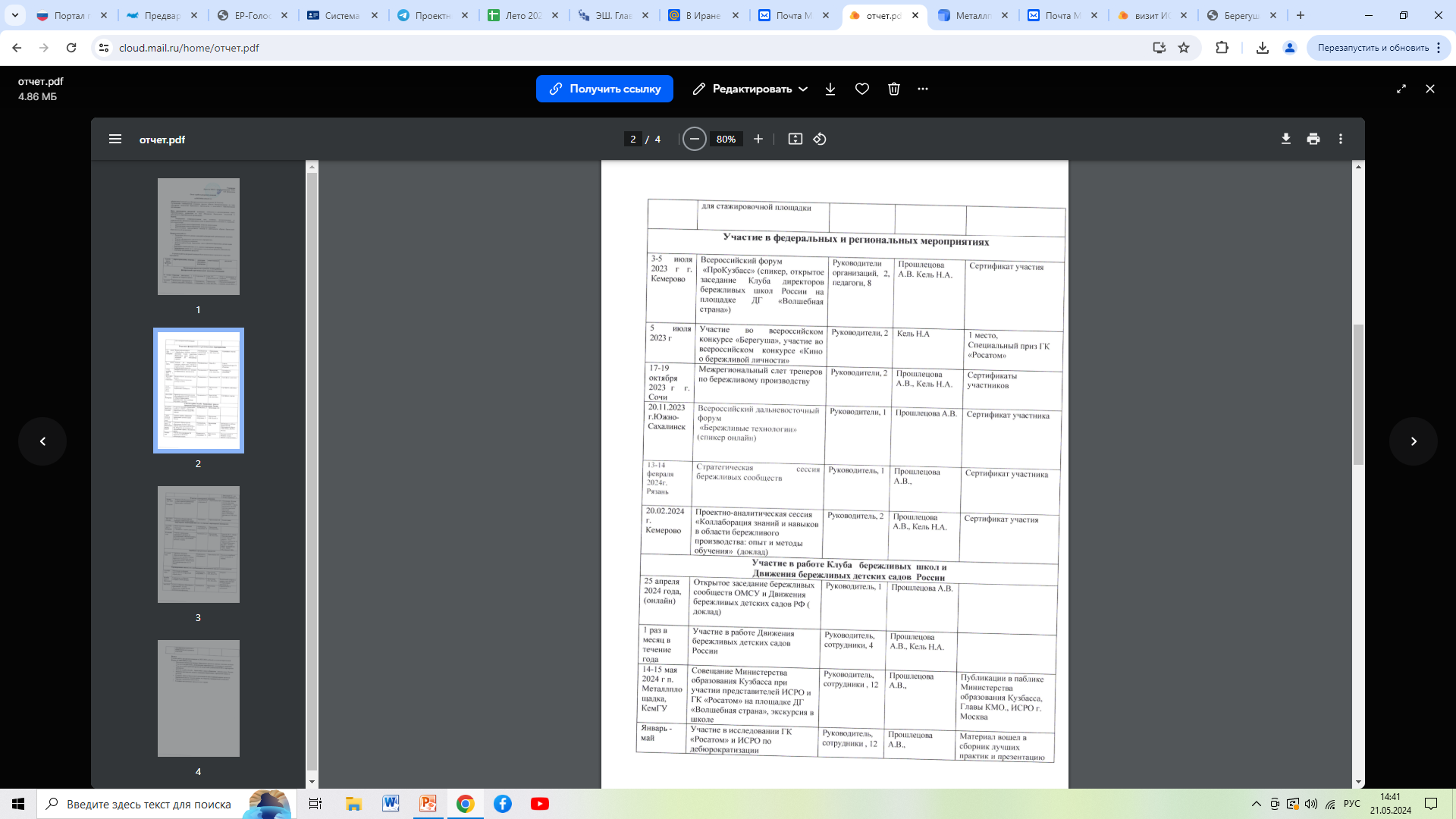 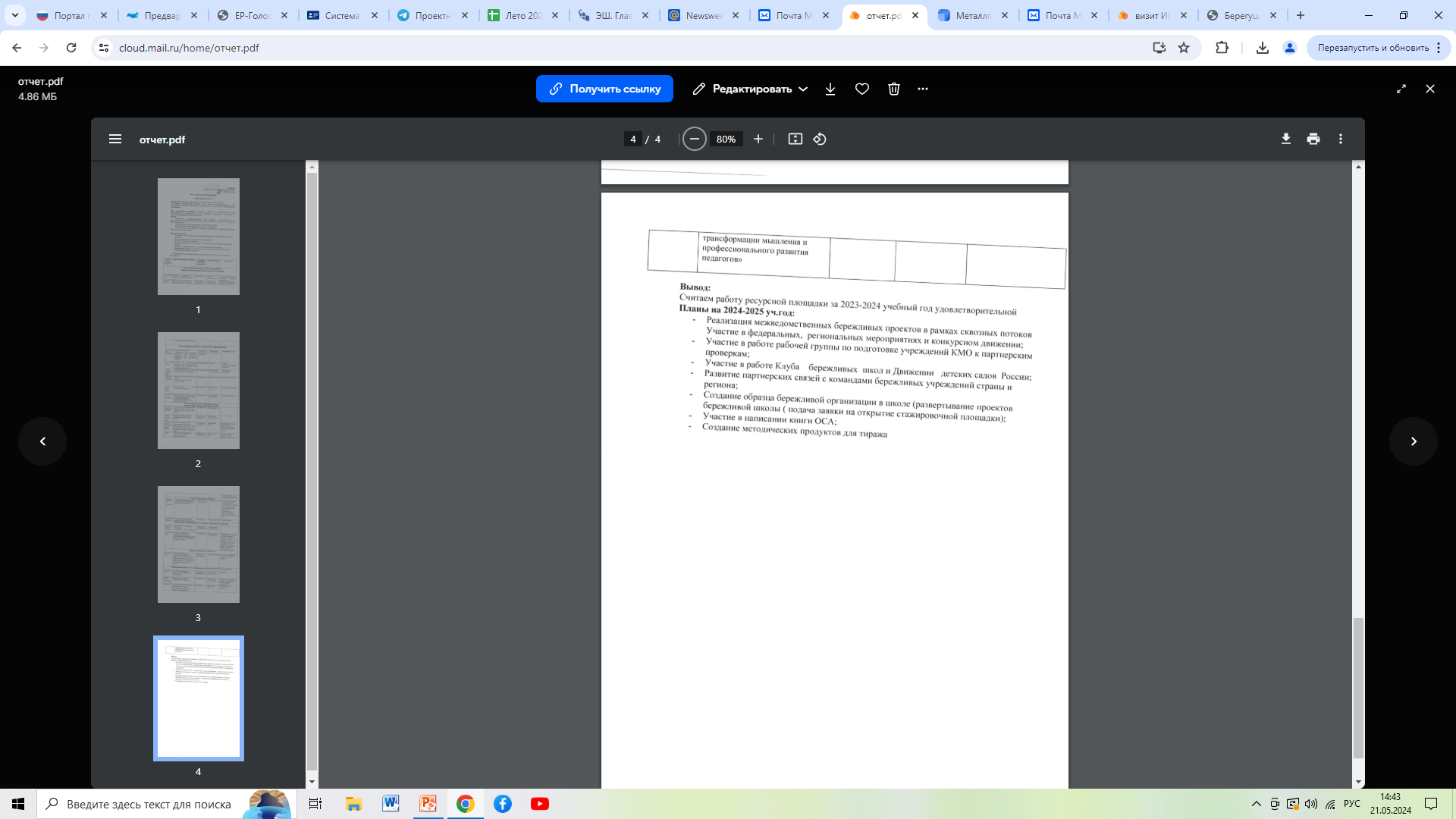 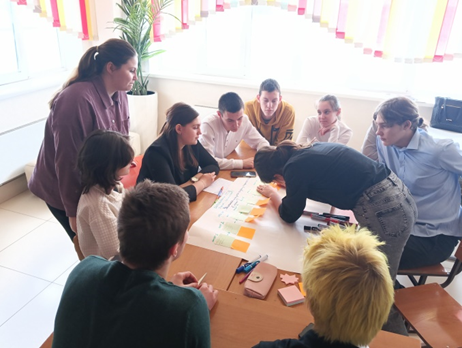 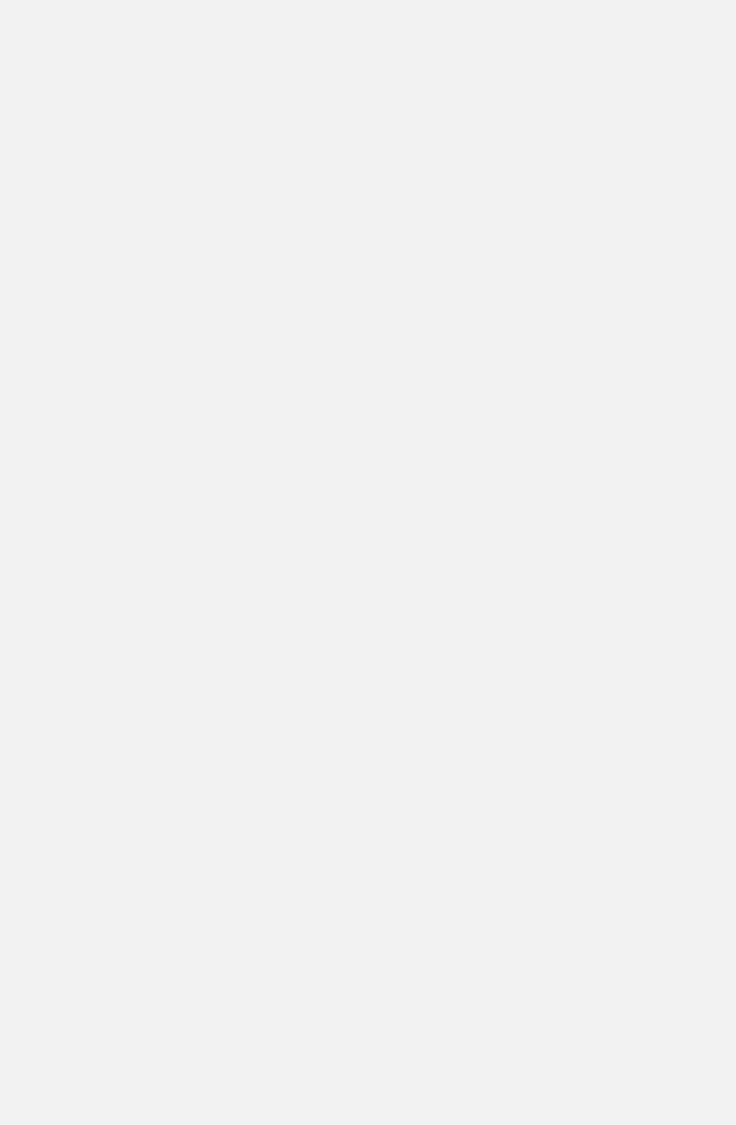 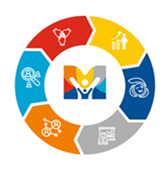 ПРИГЛАШАЕМ 
К СОТРУДНИЧЕСТВУ
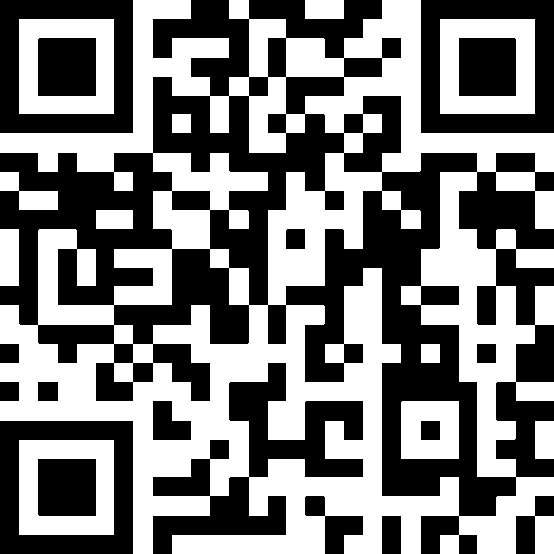 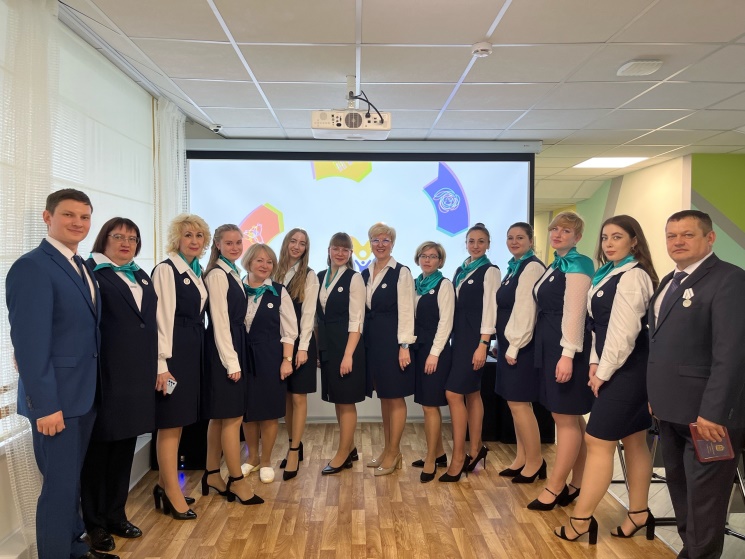 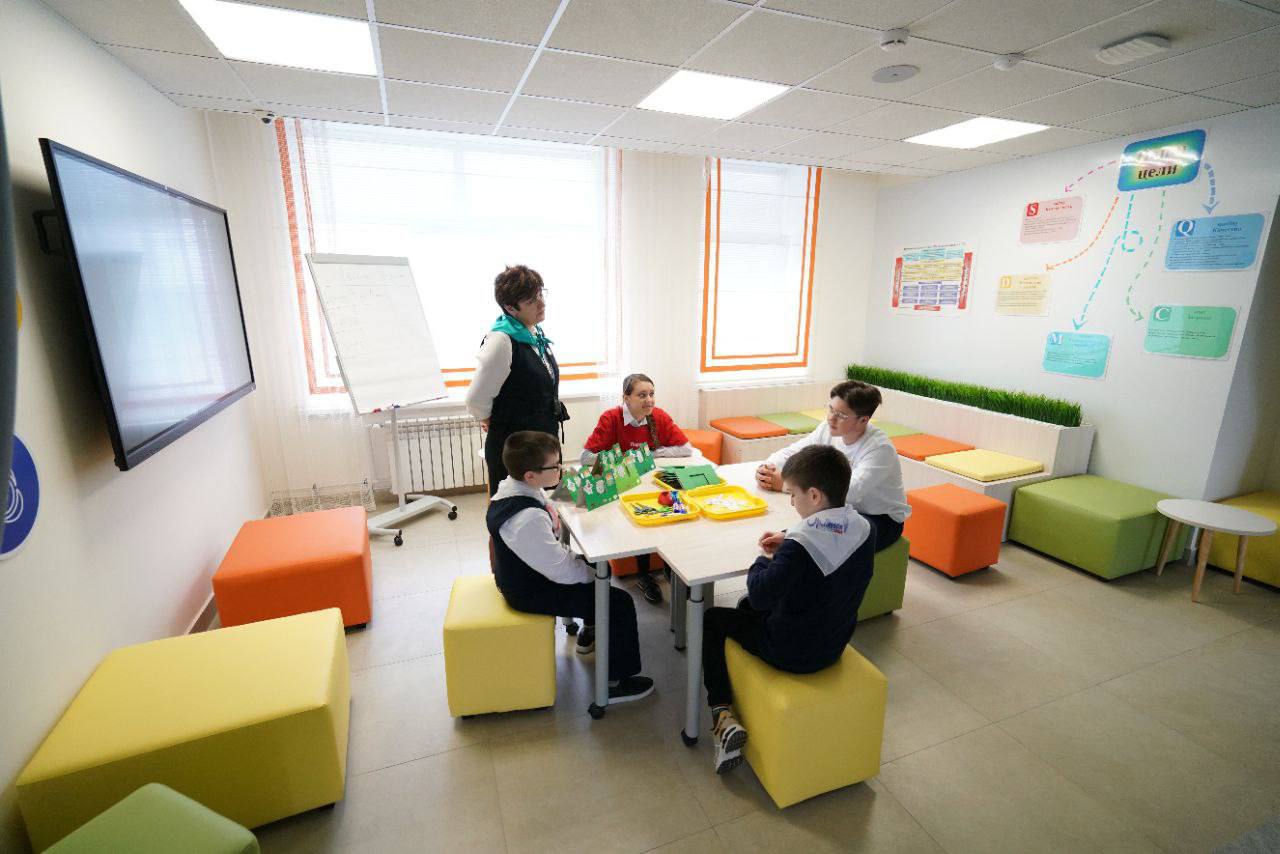